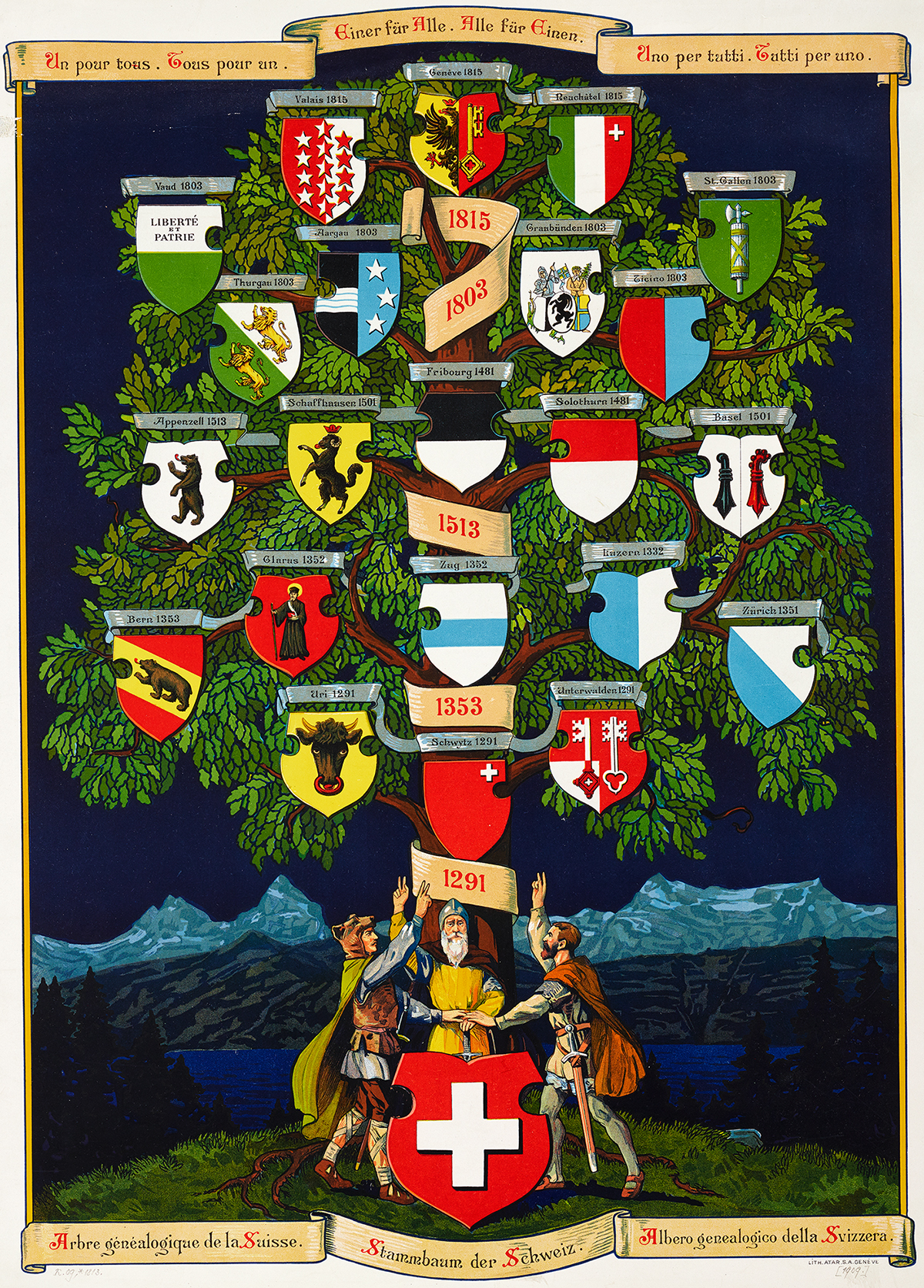 Swiss Medieval History IVThe Rural Communities
General Survey
Introduction				           5’
«National Symbols»			          10’
Important Facts and Dates 		 5’
Towns vs. Rural Communities	           25’		
Source-Reading (Federal Charter)	45’
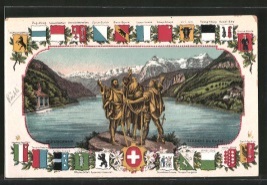 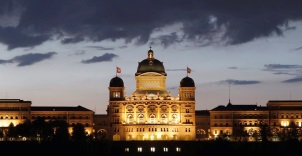 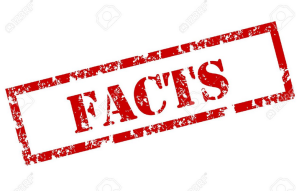 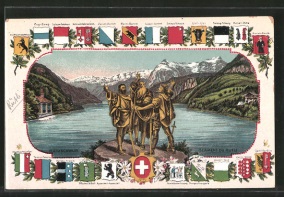 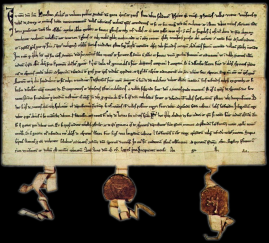 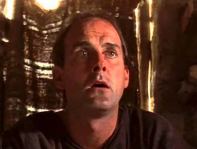 Learning Outcomes 24.10.2018
Introduction
Students can enumerate towns, rural communities and other members of the late medieval Swiss Confederation
Students can identify the main characteristics of the members of the late medieval Swiss Confederation
Students can describe the political structures, procedures and functions of late medieval rural communities
Students are able to recognize intentional writing of towns or rural communities in sources and historiographical texts
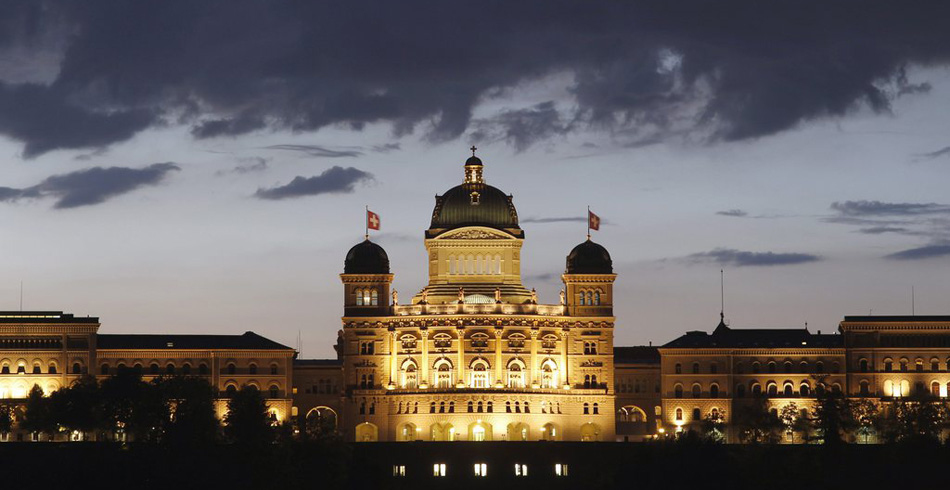 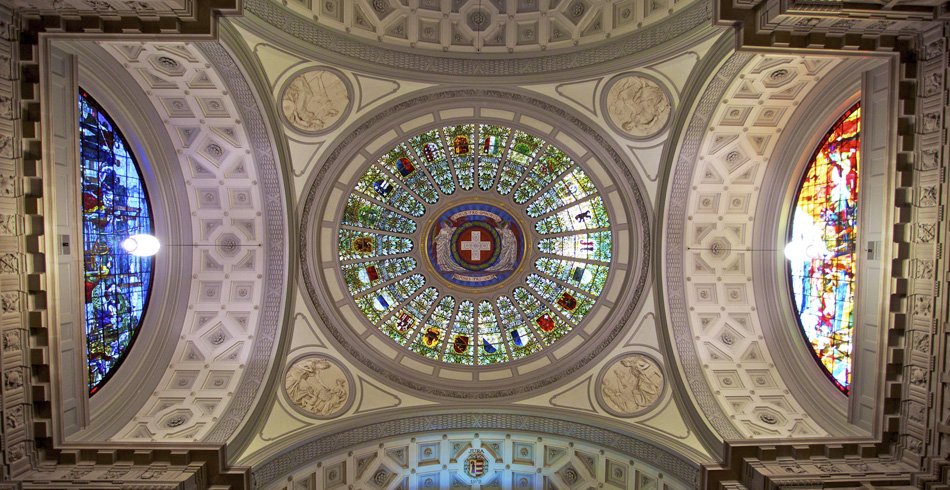 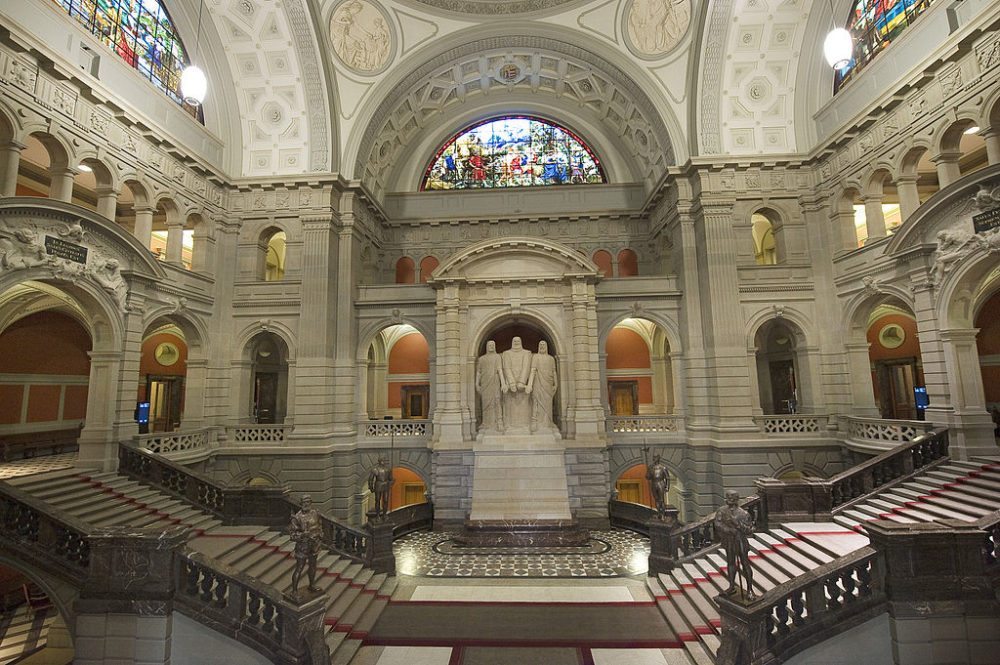 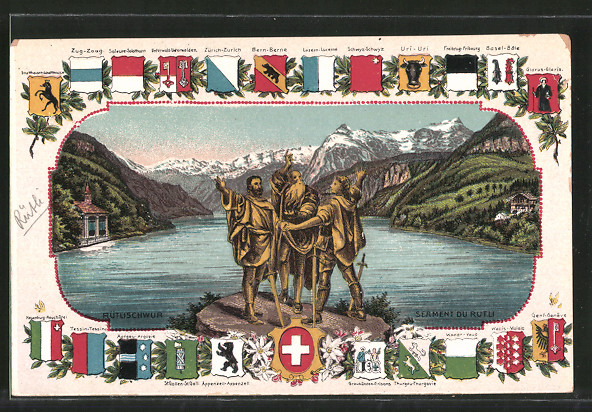 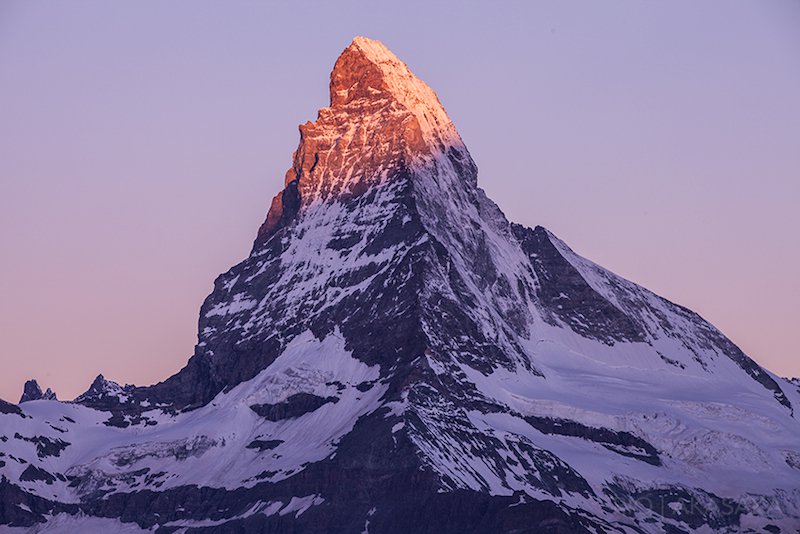 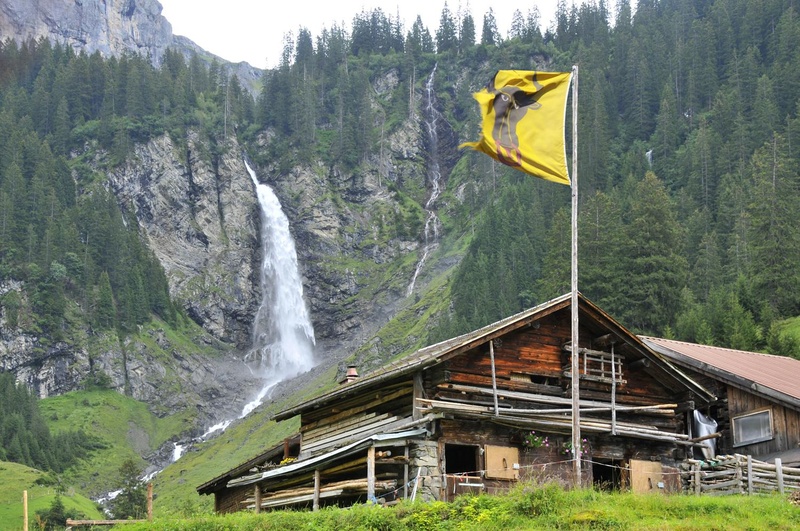 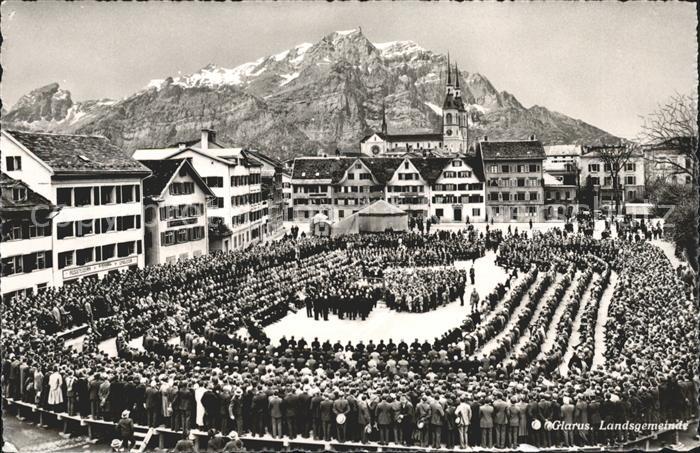 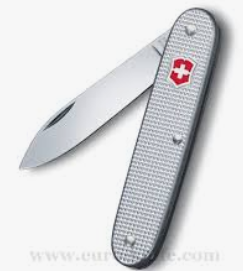 Helvetia and her neighbours, anonymous , Zürich around 1612
«League of the discordant members»
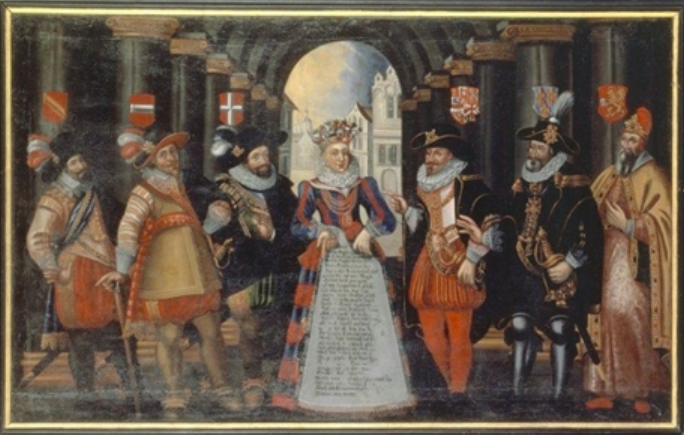 Helvetia and her neighbours, anonymous , Zürich around 1612
Important Facts
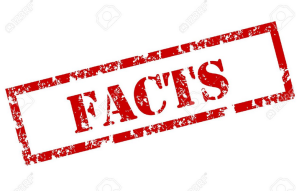 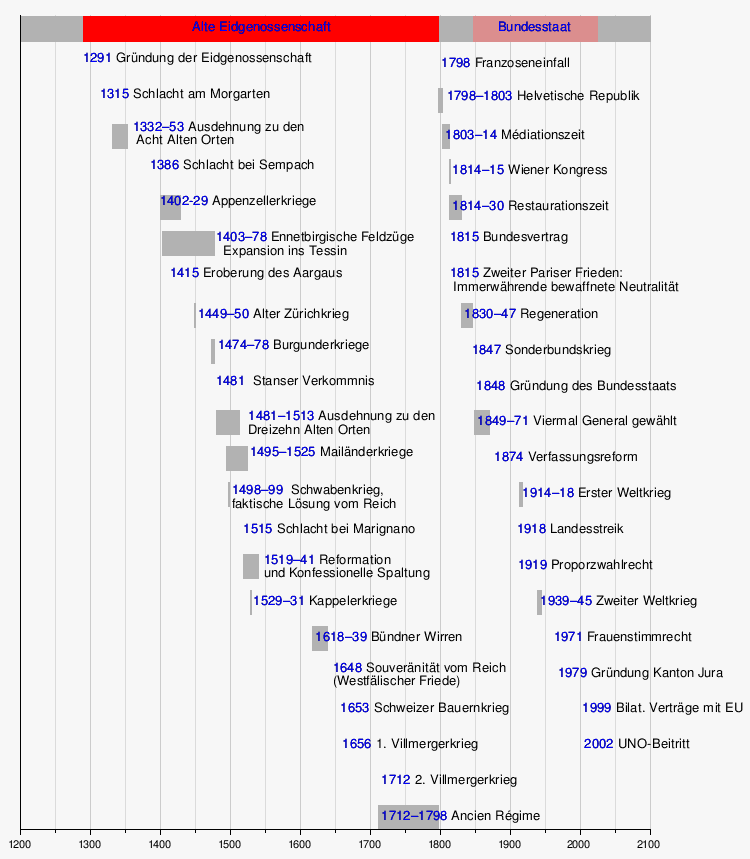 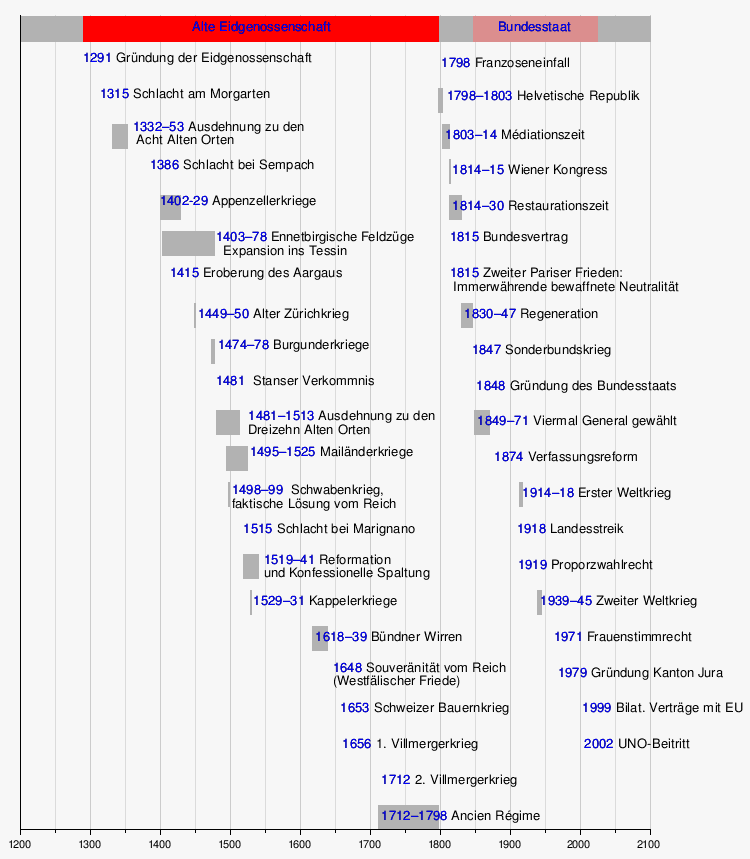 Red: Direct implications with the Rural Cantons
Cantons
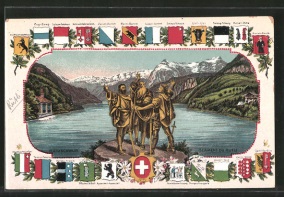 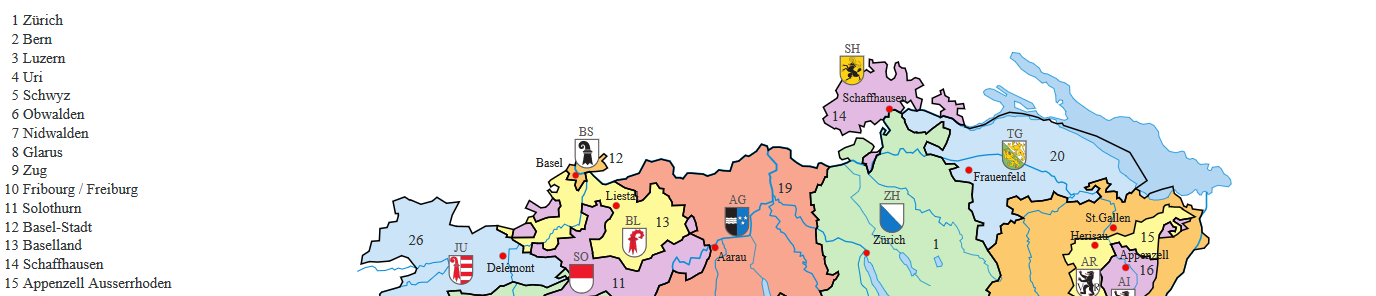 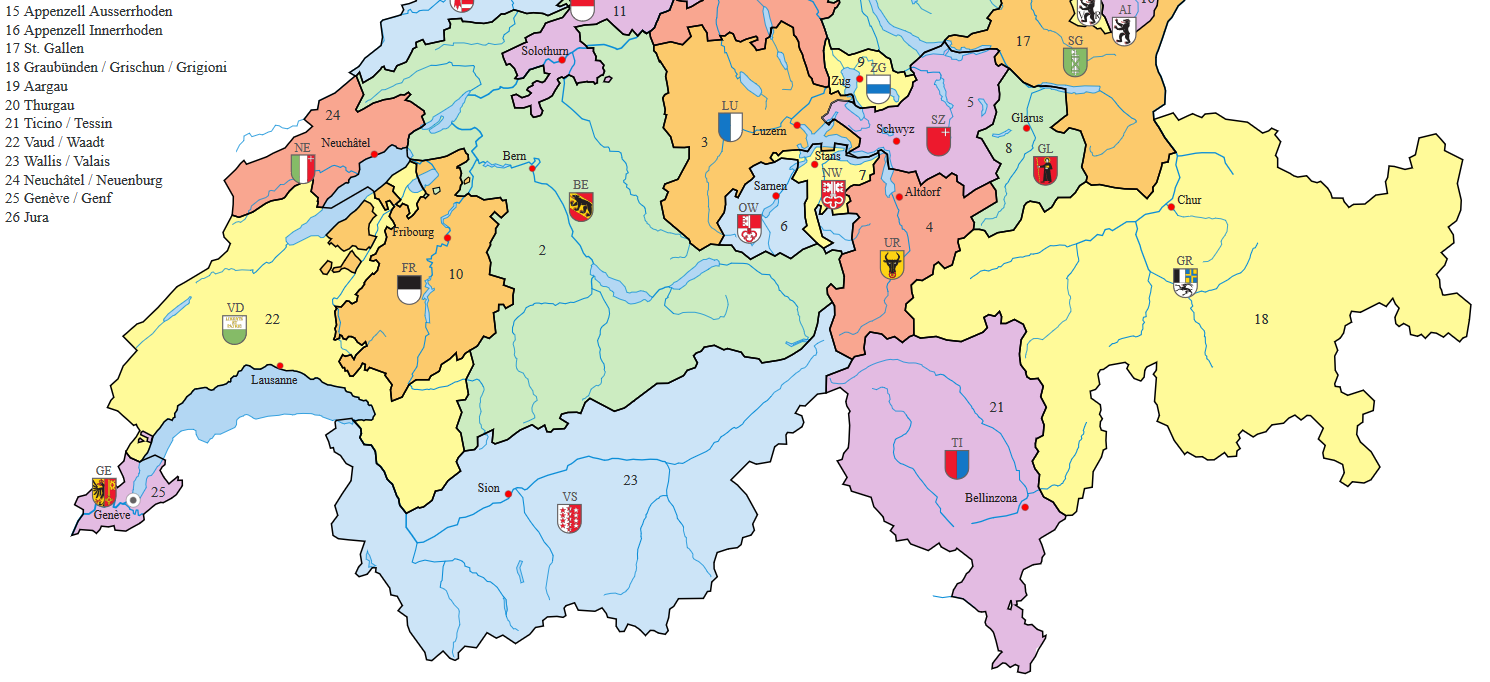 Remember the 
Coats of Arms!
Rural Communities
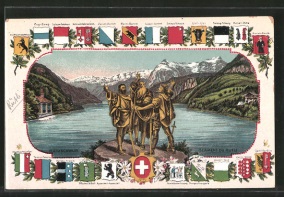 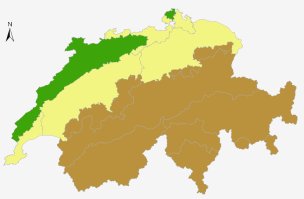 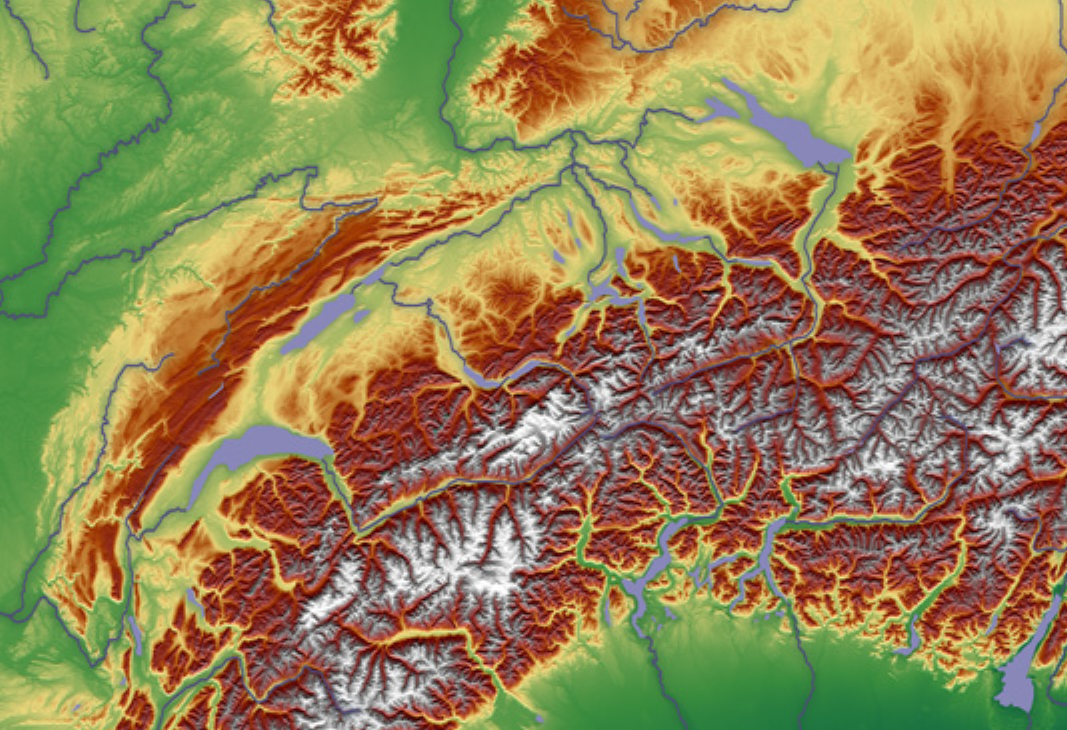 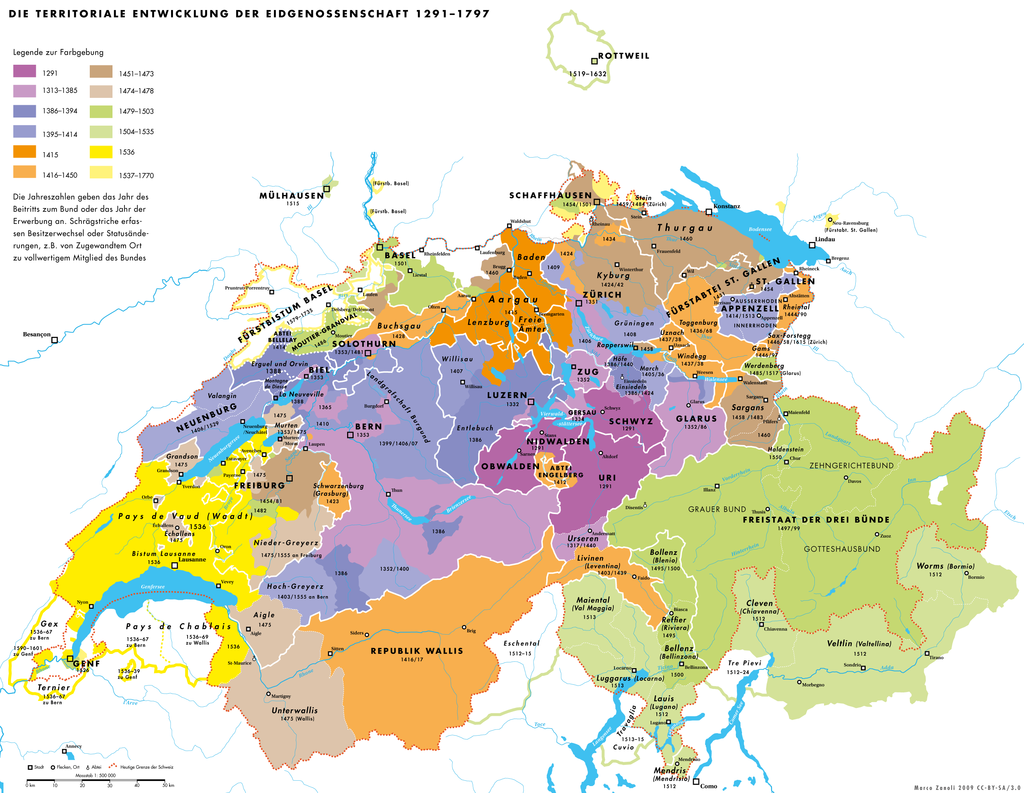 Rural Communities
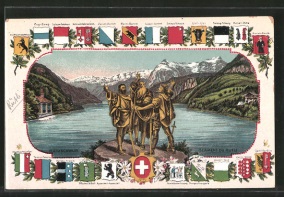 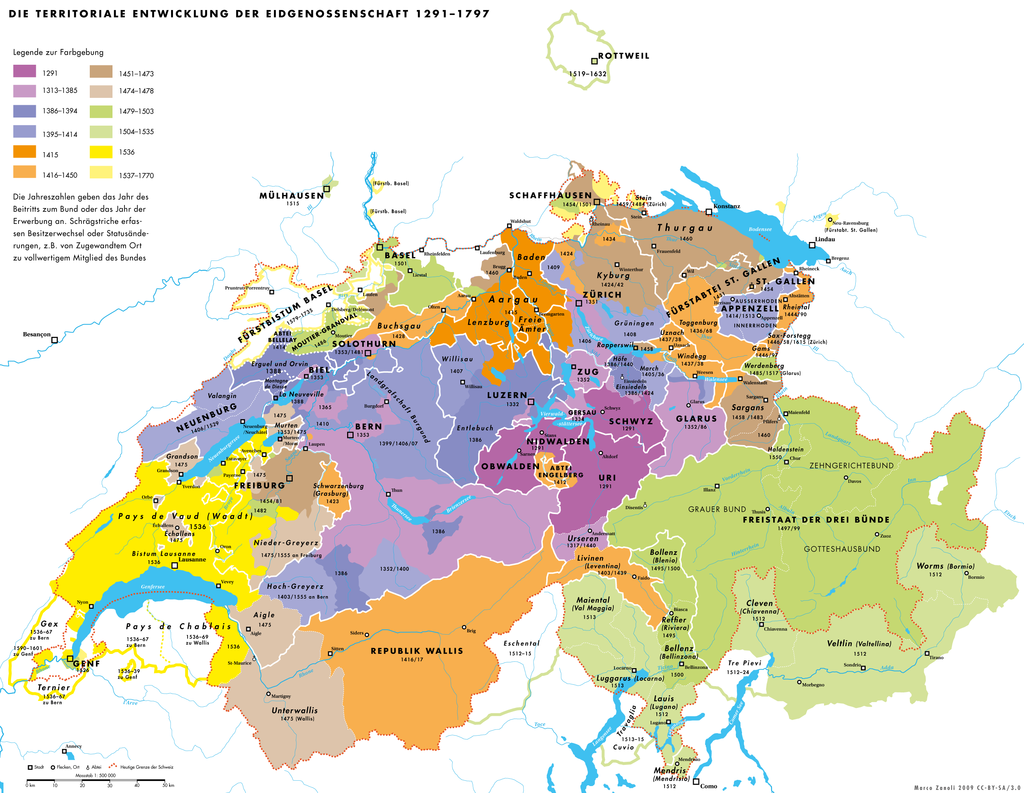 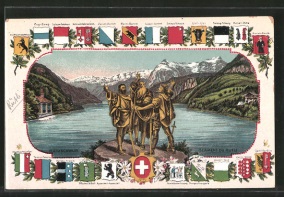 Characteristics of Rural Communities
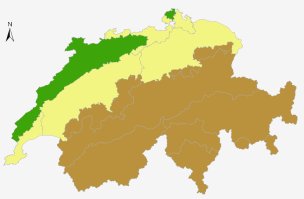 Comparison 
with towns:
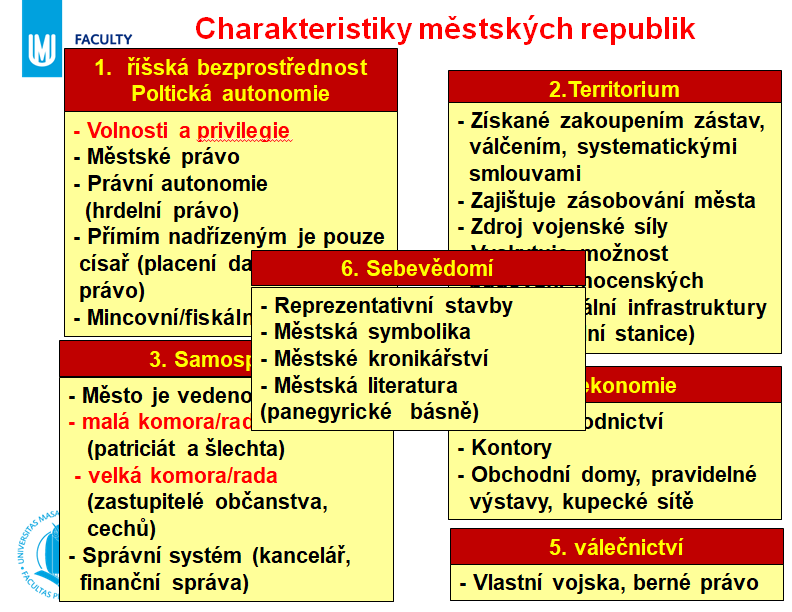 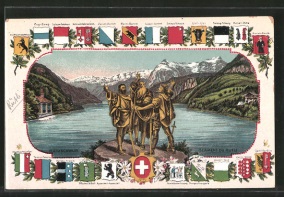 Characteristics of Rural Communities
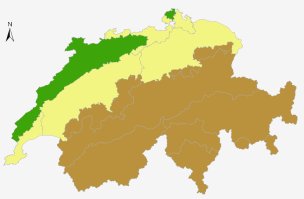 1. Formal independence
2. Territory
3. Self government
4. Economy
5. Warfare
6. Image
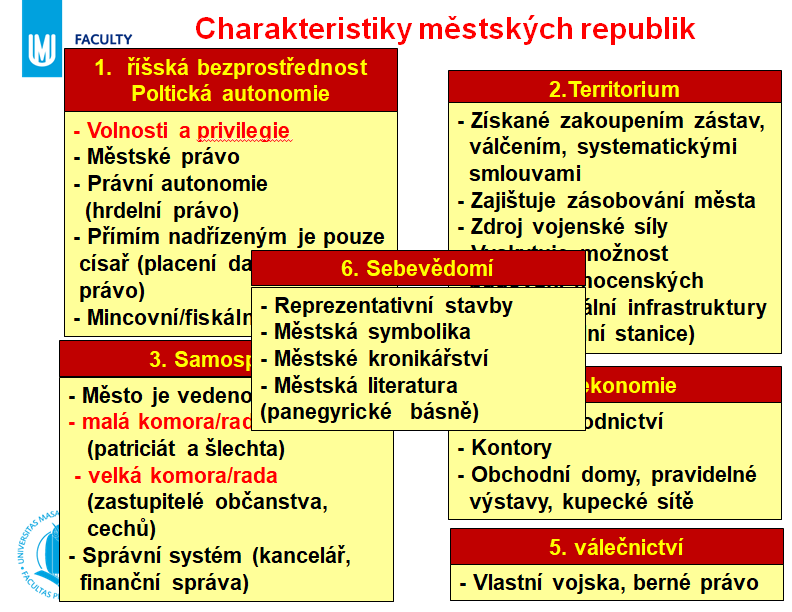 I: Central Switzerland
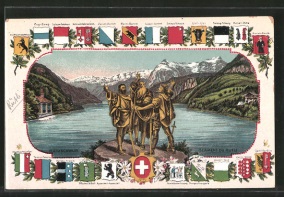 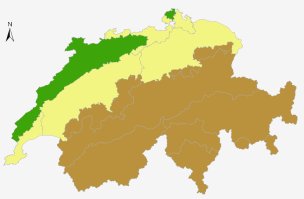 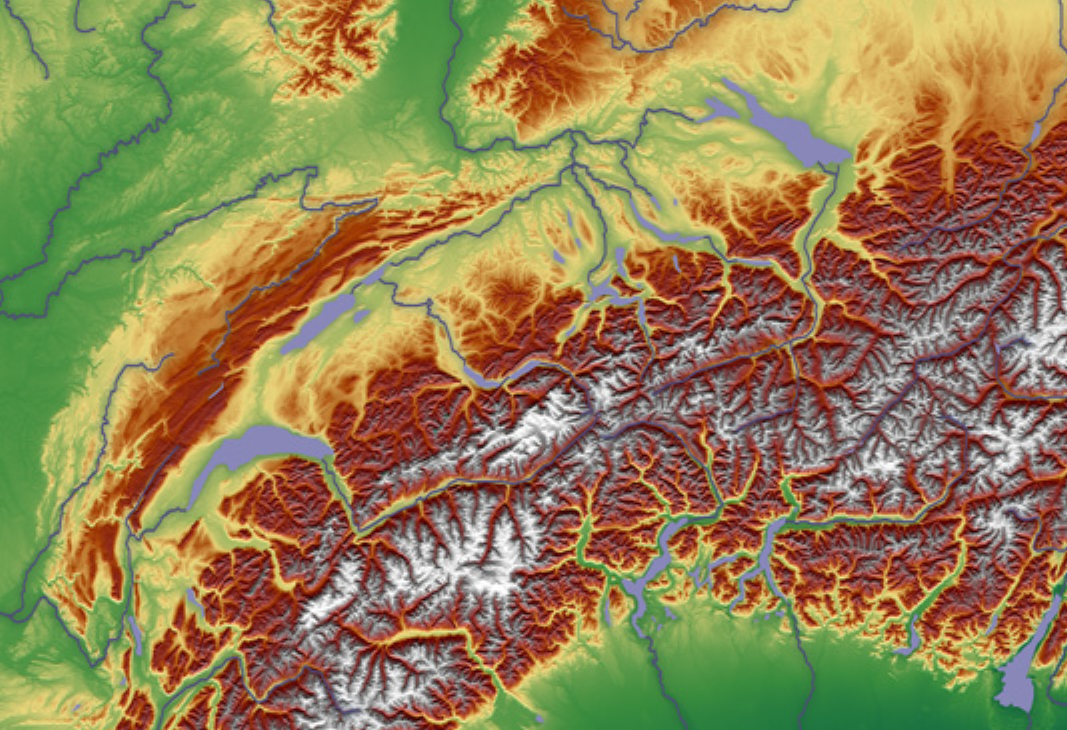 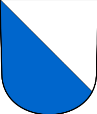 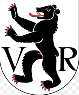 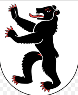 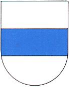 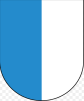 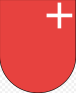 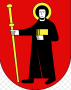 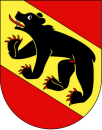 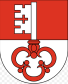 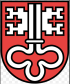 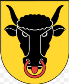 II Western Switzerland
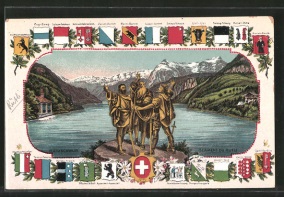 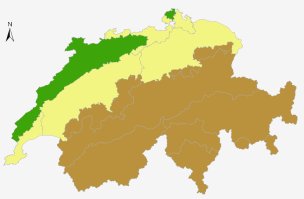 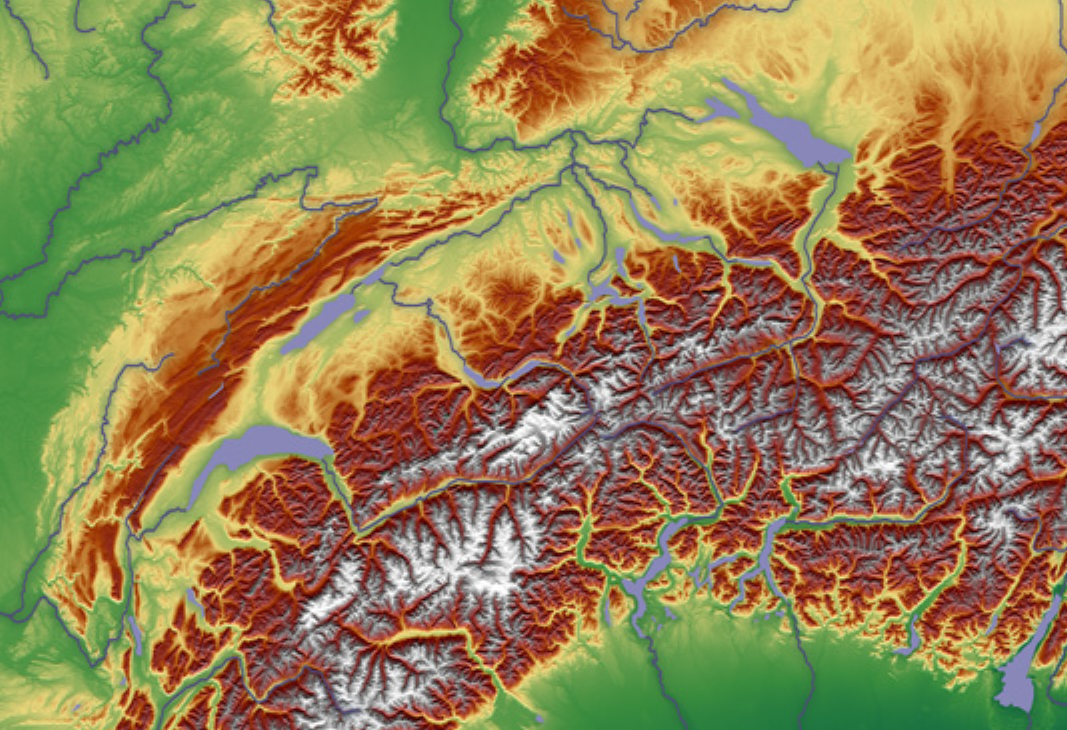 Erguel
Kandertal
Hasli
Saanen
Simmental
1) Formal Independece (town)
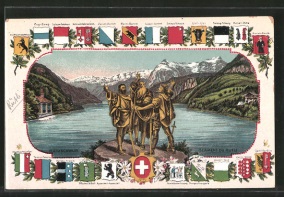 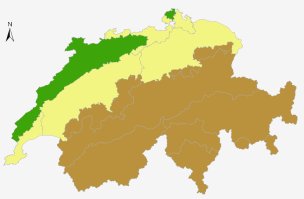 říšská bezprostřednost
Poltická autonomie
Justice and Law
- Volnosti a privilegie
- Městské právo
- Právní autonomie
  (hrdelní právo)
- Přímím nadřízeným je pouze
 císař (placení daní, berné 
 právo)
- Mincovní/fiskální právo
Posession
Regime
1) Formal Independece
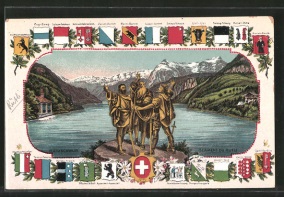 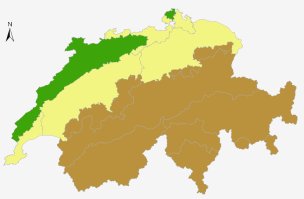 1. Contract with CH
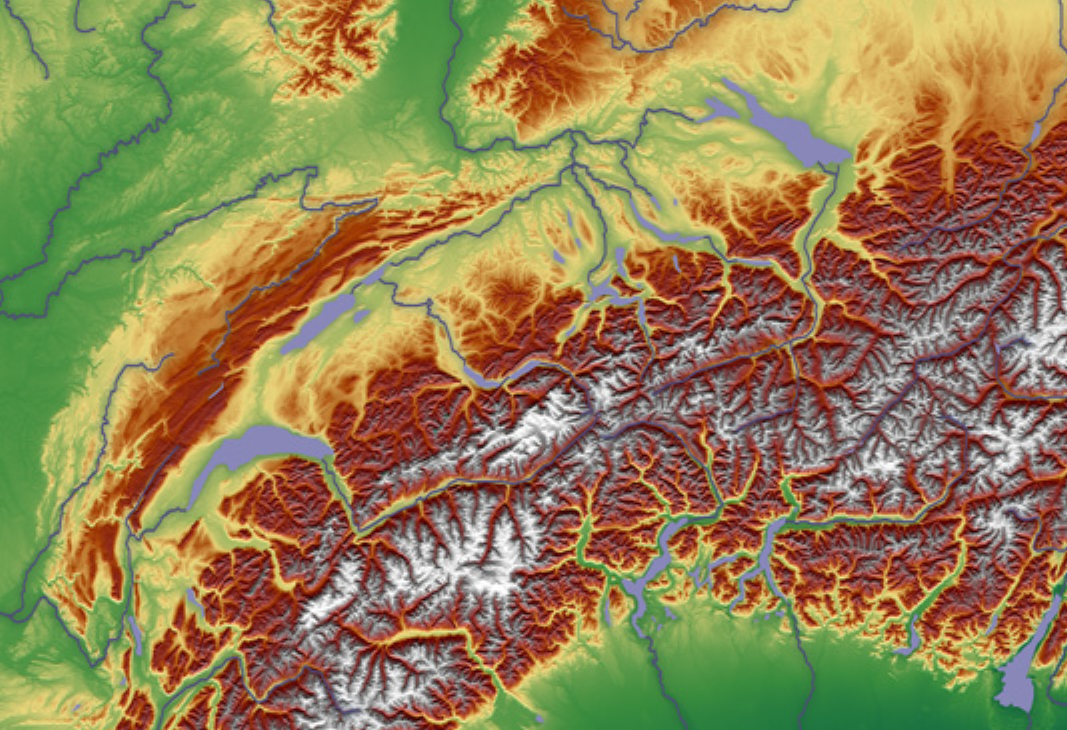 Formal independence
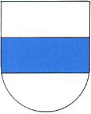 1291:  	UR        14.c.     √
	SZ         14.c.     √
	UW      (hw)      X

1332: 	LU         (A)        X 

1351:	ZH        13.c.      √

1352:	GL         (A)        X
	ZG         (A)        X

1353:	BE        14.c.      √
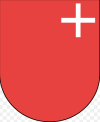 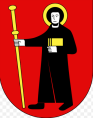 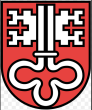 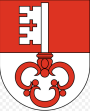 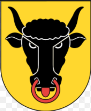 UW=Unterwalden=is composed of 
Obwalden (OW) and Nidwalden (NW)
Hw=Hunwil, local gentry
A=Austria
1) Formal Independece (RC)
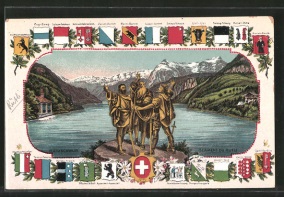 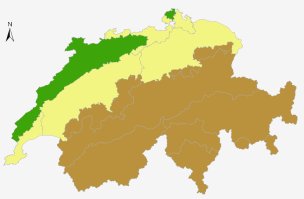 lower iurisdiction
higher iurisdiction
Lawgiving

Ownership/Property
Use/usufruct/interests

Lordship
Overlordship
Privigelies

Representation
Justice and Law
Posession
Regime
Image
1) Formal Independece
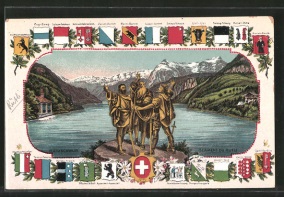 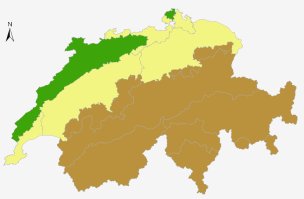 BERN
RC (central)
√
√
říšská bezprostřednost
Poltická autonomie
Justice and Law
- Volnosti a privilegie
- Městské právo
- Právní autonomie
  (hrdelní právo)
- Přímím nadřízeným je pouze
 císař (placení daní, berné 
 právo)
- Mincovní/fiskální právo
√
Posession
Regime
√
Image
II: Western Switzerland
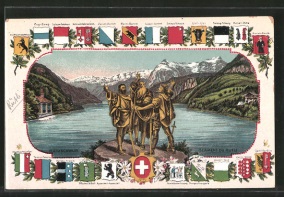 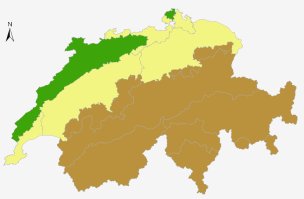 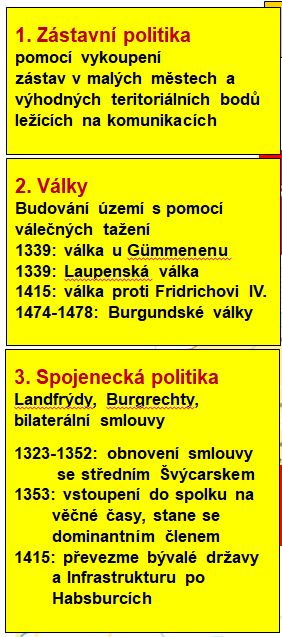 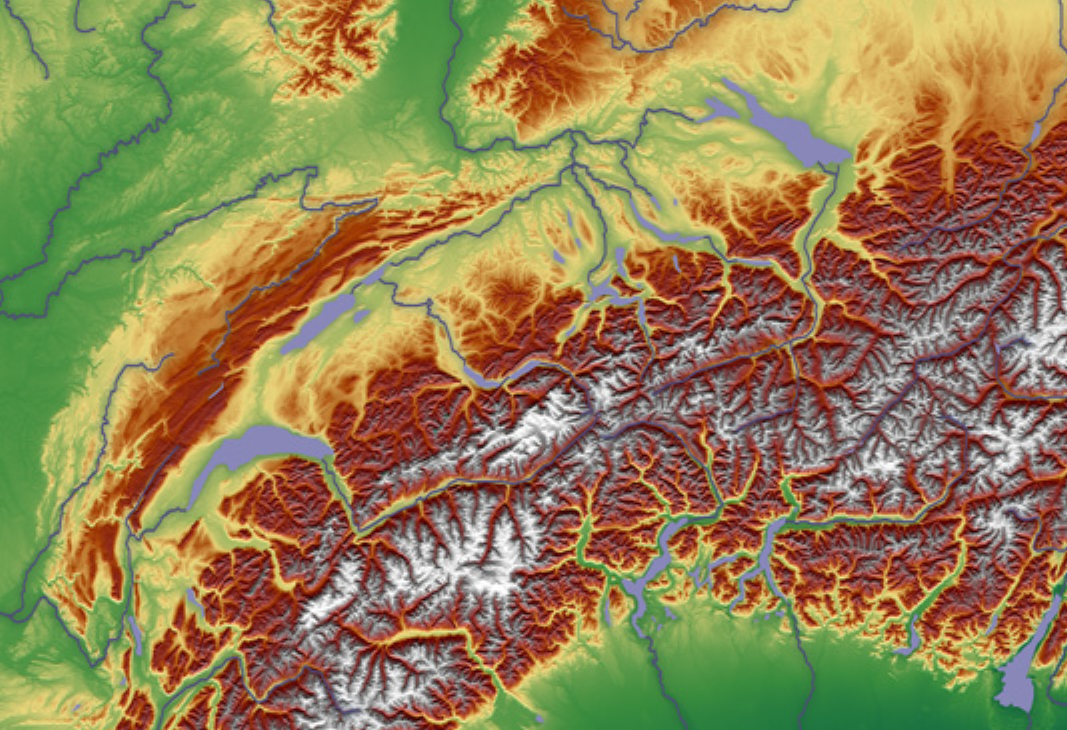 Erguel
Biel
Burgdorf
Laupen
BERN
Thun
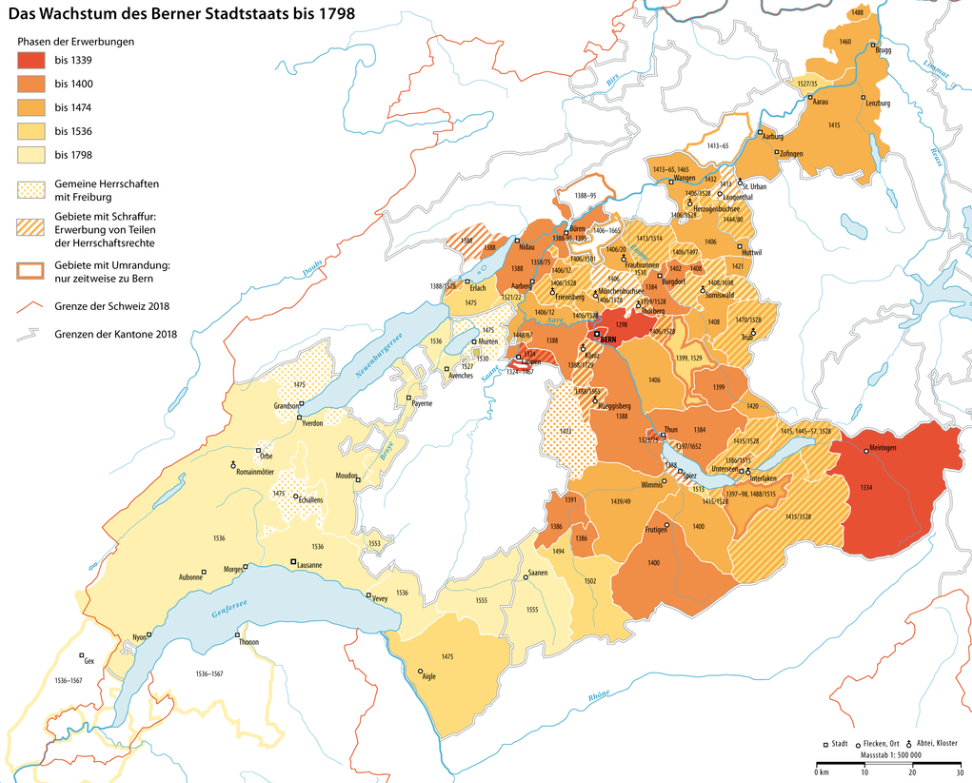 Hasli
Saanen
Simmental
Kandertal
1) Formal Independece
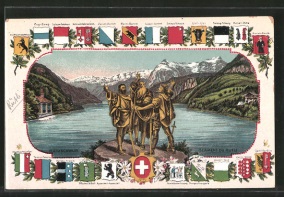 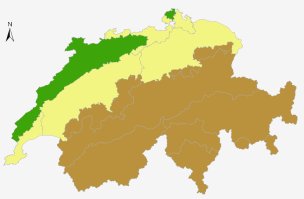 BERN
RC (Saanen)
√
říšská bezprostřednost
Poltická autonomie
Justice and Law
- Volnosti a privilegie
- Městské právo
- Právní autonomie
  (hrdelní právo)
- Přímím nadřízeným je pouze
 císař (placení daní, berné 
 právo)
- Mincovní/fiskální právo
√
Posession
Regime
√
Image
2) Territory
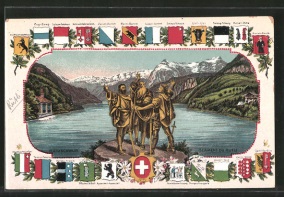 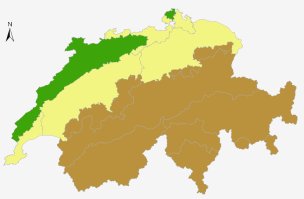 BERN
Schwyz
2.Territorium
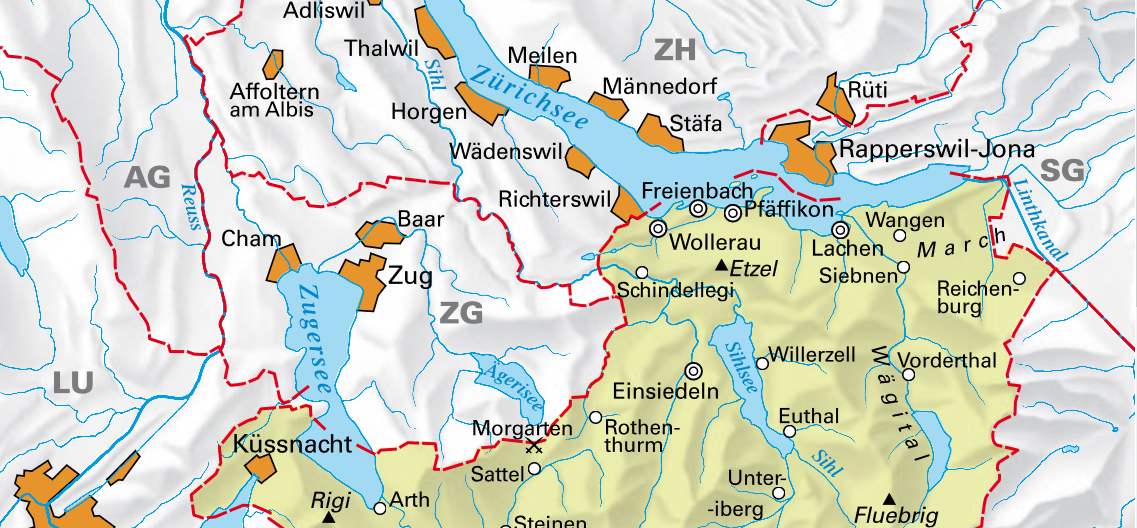 - Získané zakoupením zástav,
  válčením, systematickými 
  smlouvami
- Zajištuje zásobování města
- Zdroj vojenské síly
- Vyskytuje možnost 
  budování mocenských 
  pozicí, fiskální infrastruktury
  (silnice, celní stanice)
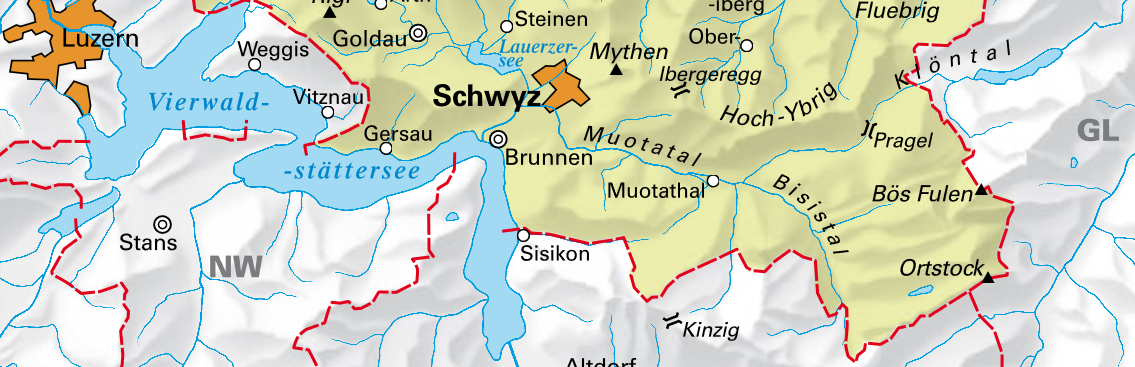 (√)
√
3) Self government
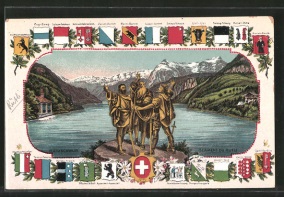 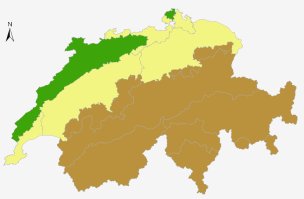 Schwyz
BERN
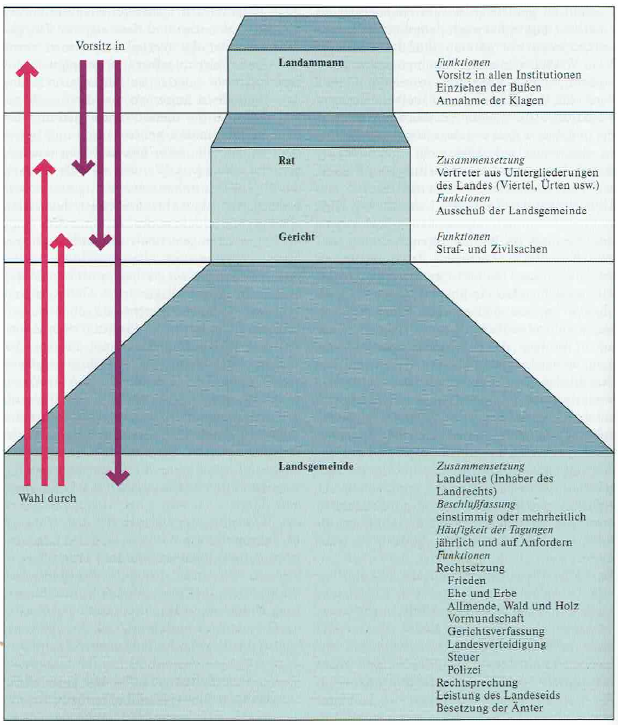 mayor
3. Samospráva
- Město je vedenou radou
- malá komora/rada/senát
   (patriciát a šlechta)
 - velká komora/rada   
   (zastupitelé občanstva, 
   cechů)
- Správní systém (kancelář,
  finanční správa)
counsil
court
cantonal
assembly
√
√
3) Cantonal Assembly
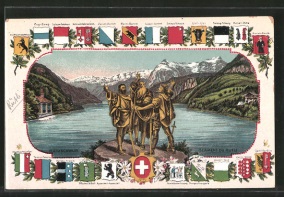 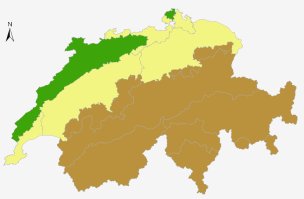 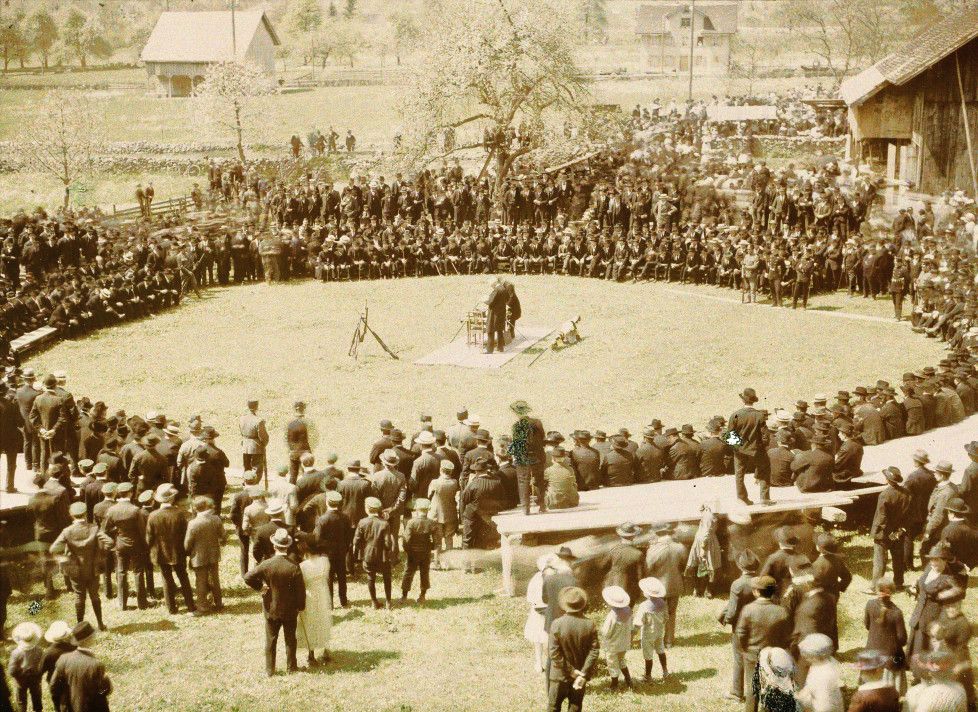 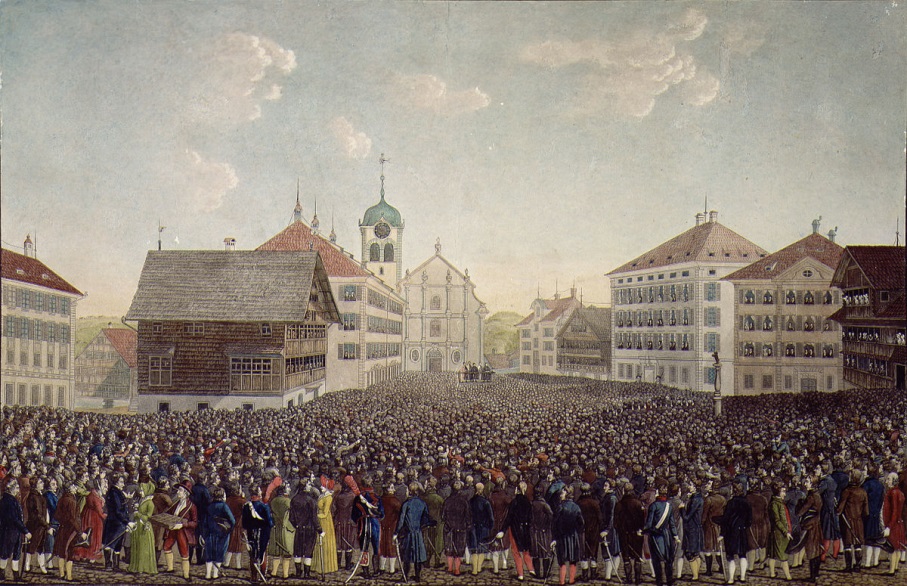 Heiden (AR) 18th c.
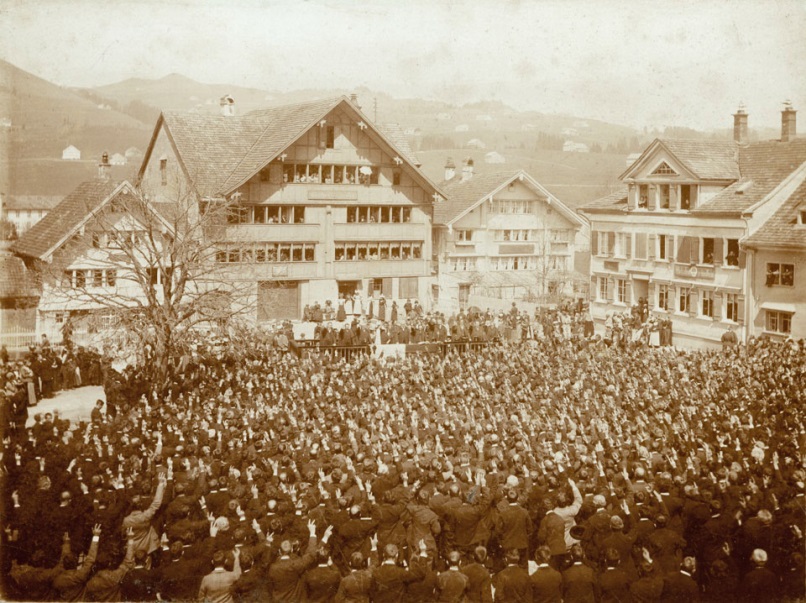 Uri 1920s
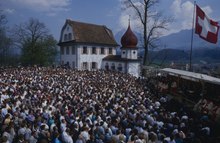 Appenzell (AI) 1900
Obwalden 1970s
3) Cantonal Assembly
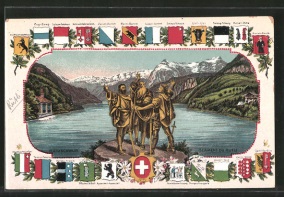 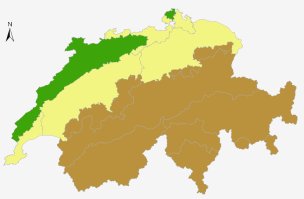 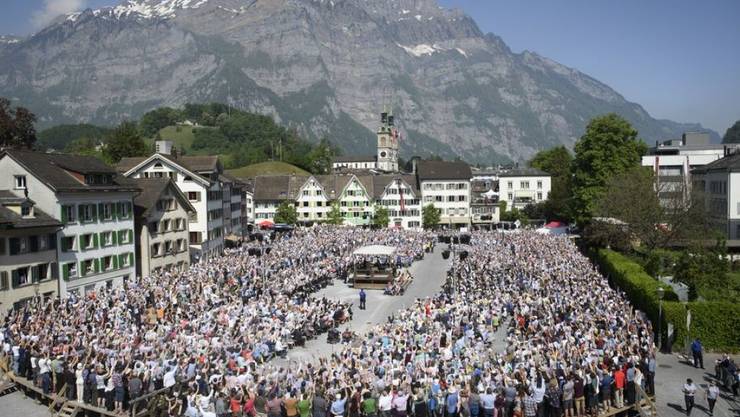 Glarus (GL) 2018
4) Economy
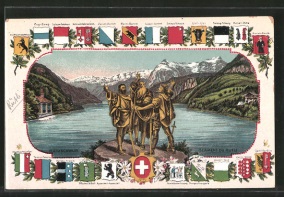 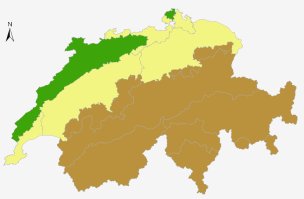 ?
4. ekonomie
- Silné obchodnictví
- Kontory
- Obchodní domy, pravidelné
  výstavy, kupecké sítě
Cattle in the Glaronese Alps
4) Economy
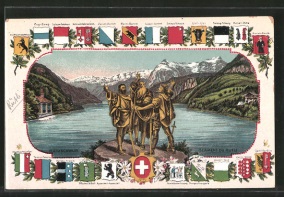 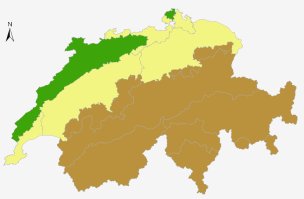 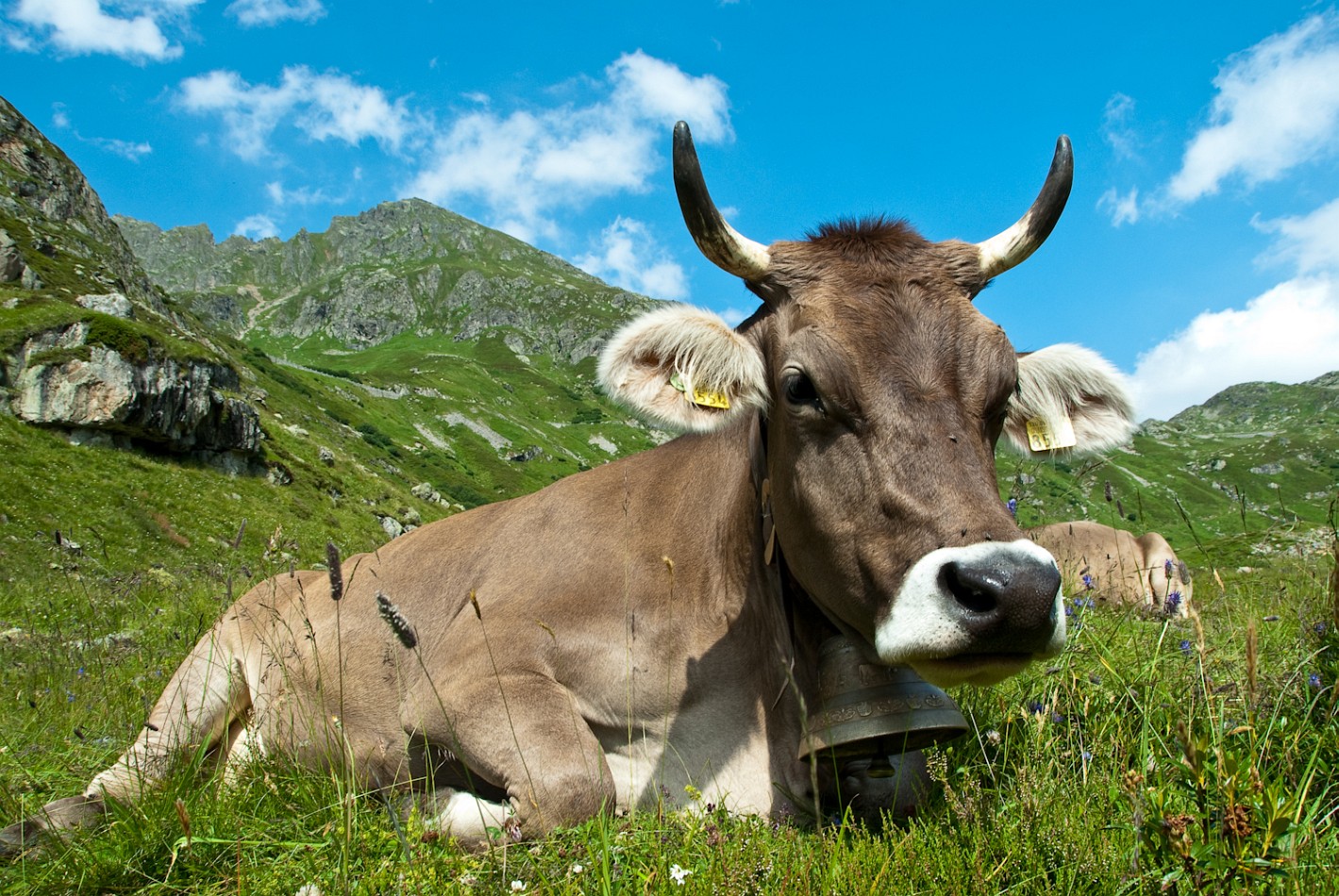 Cattle in the Glaronese Alps
4) Economy
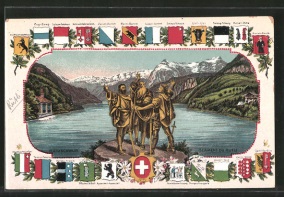 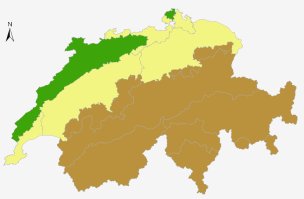 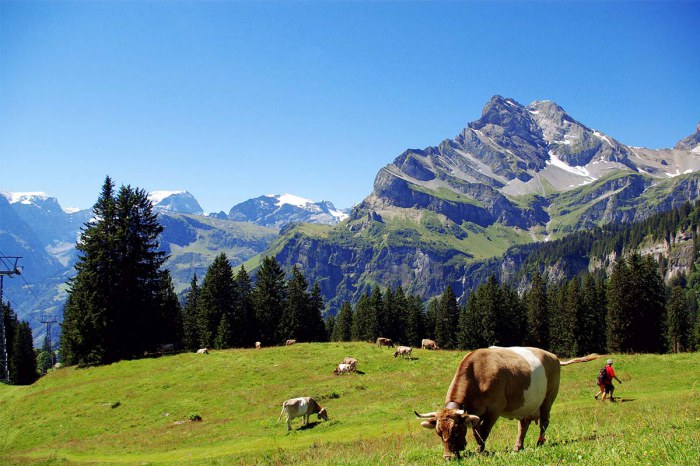 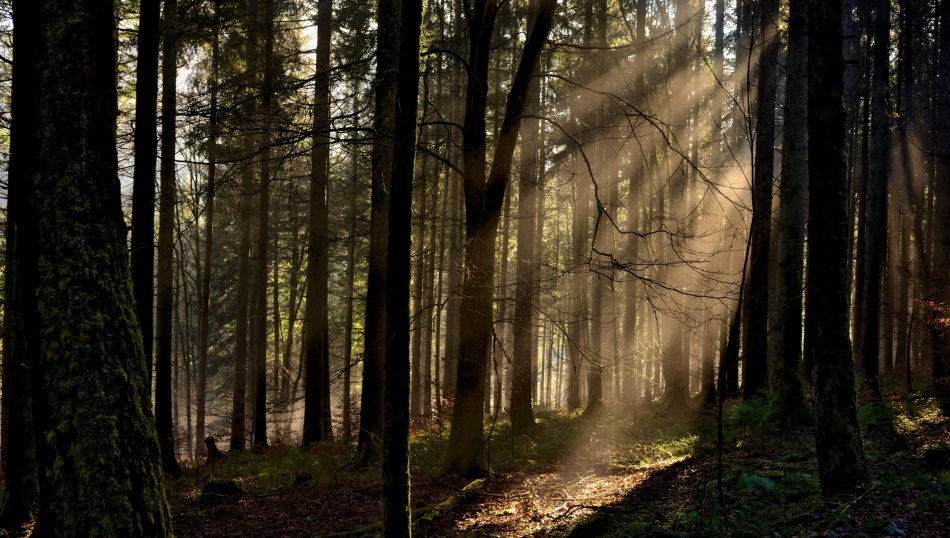 Cattle in the Glaronese Alps
break
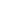 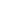 Federal Charter 1291
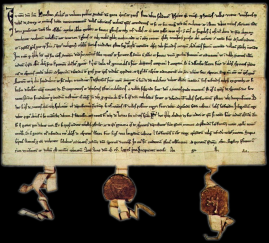 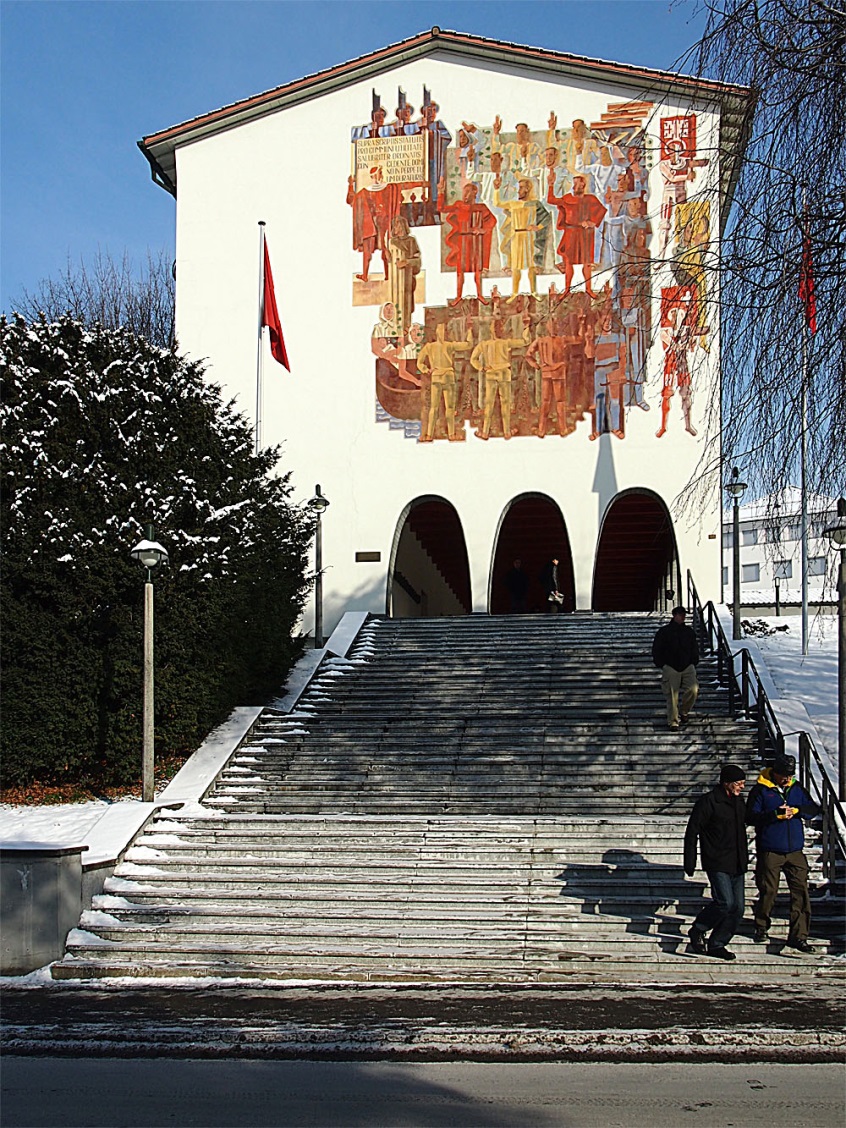 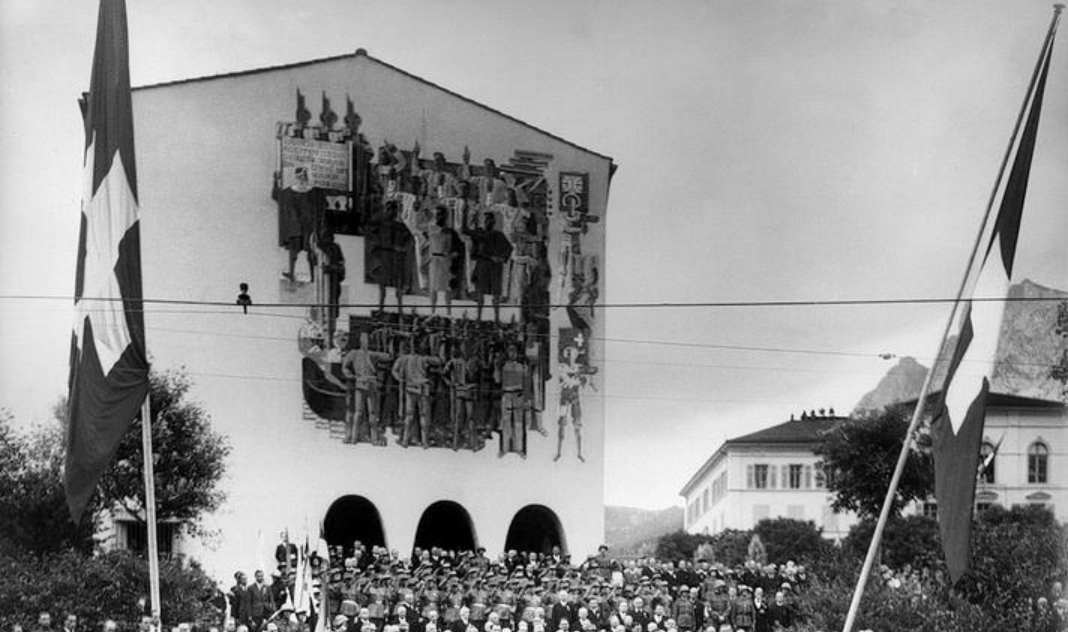 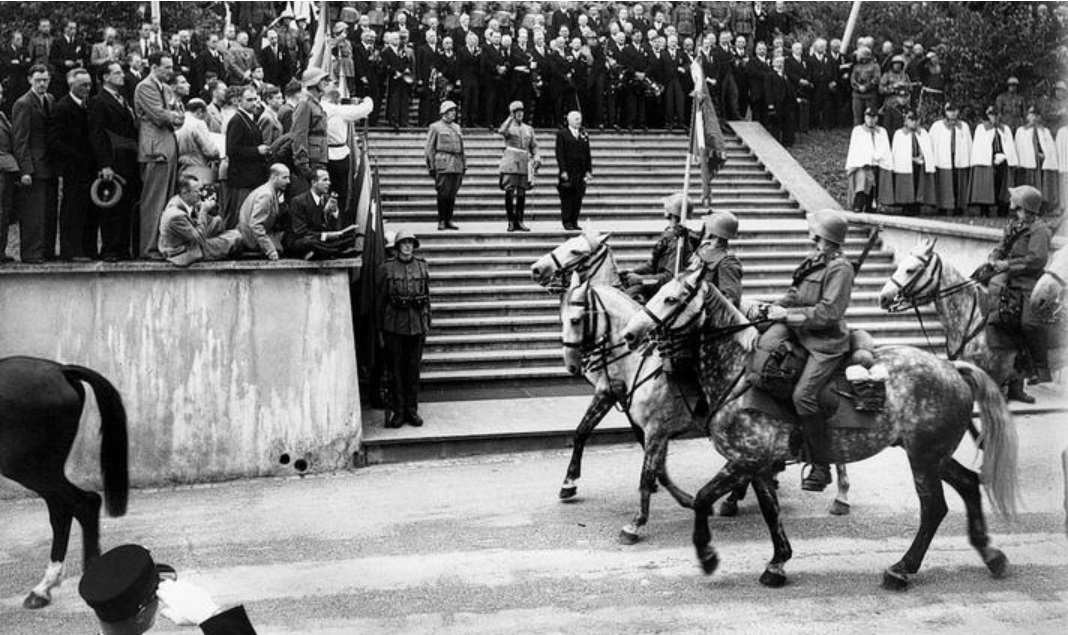 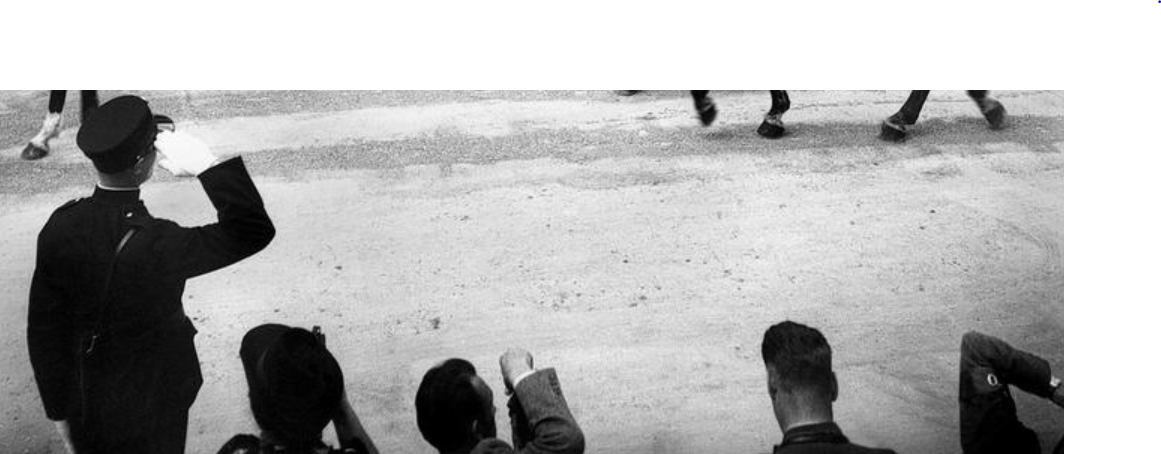 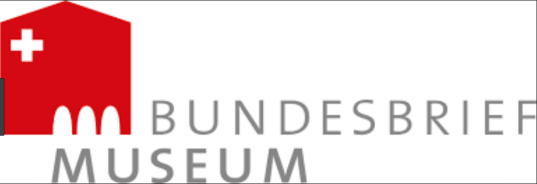 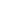 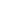 Federal Charter 1291
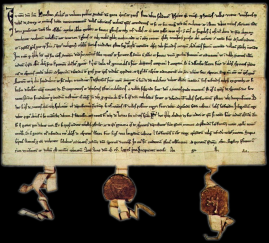 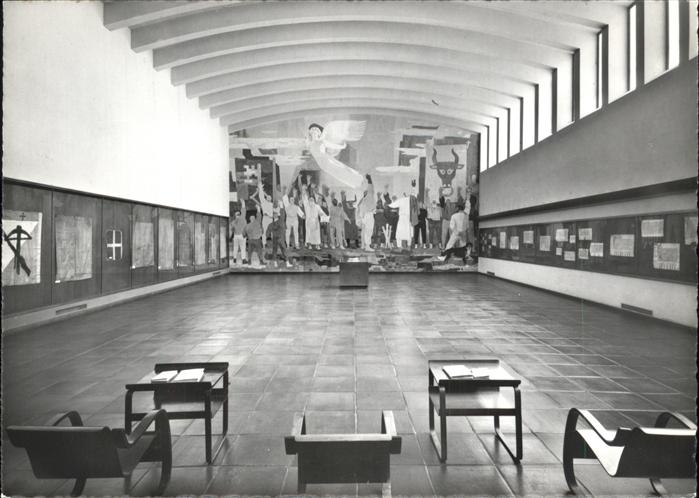 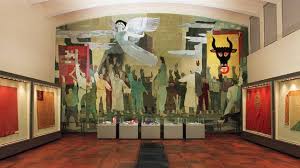 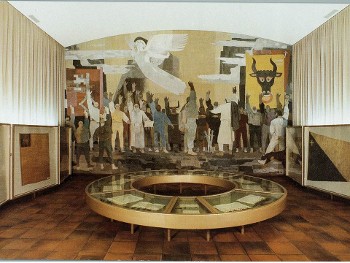 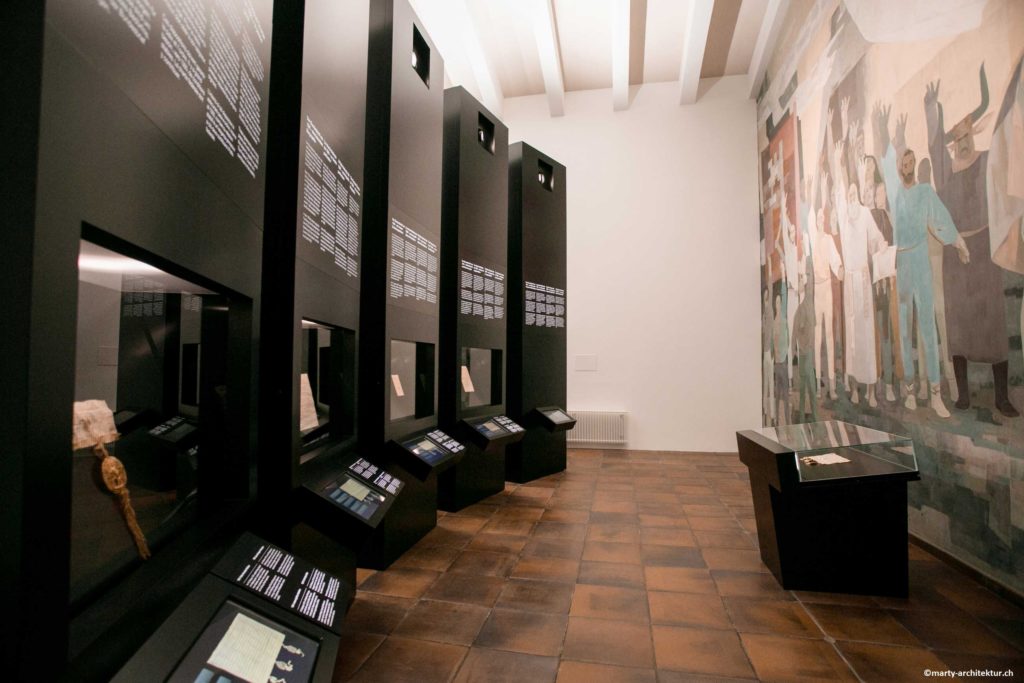 Source-reading: Federal Charter 1291
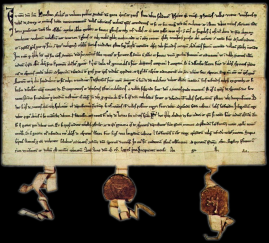 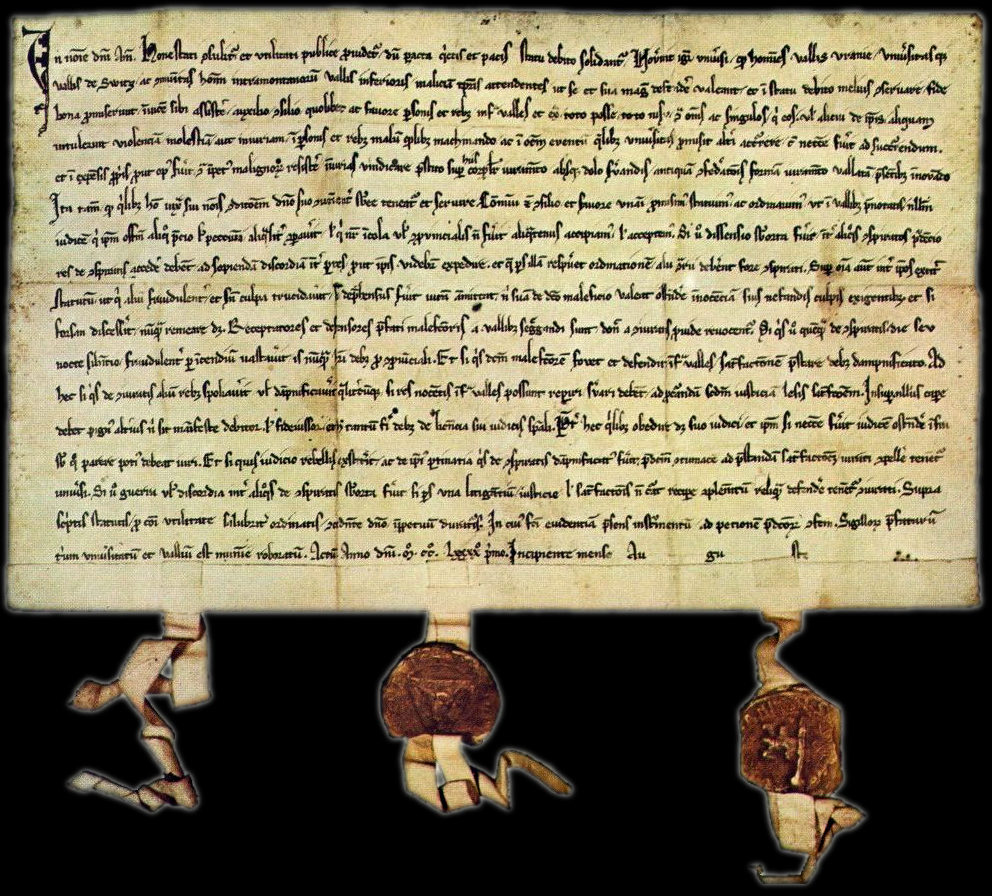 Federal Charter 1291
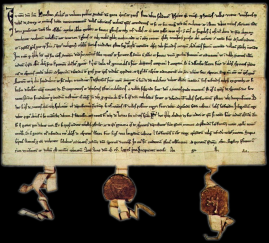 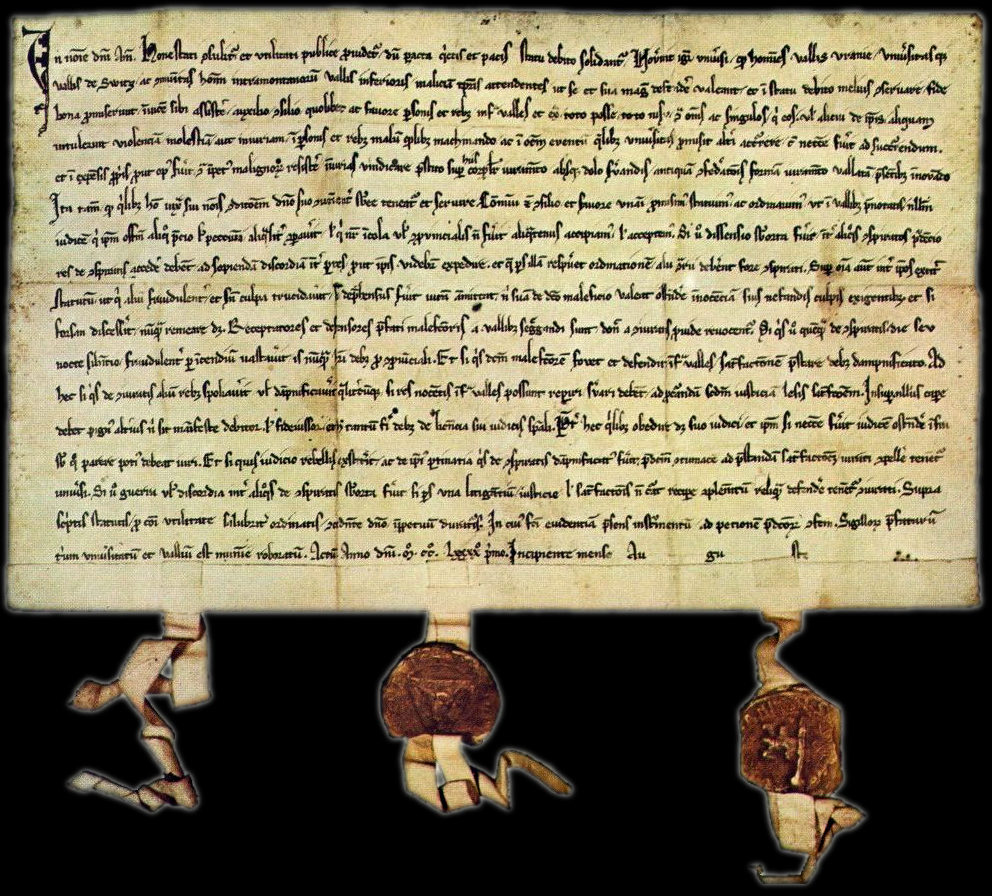 In nomine domini amen.   Honestati consulitur     et    utilitate      publice providetur ,
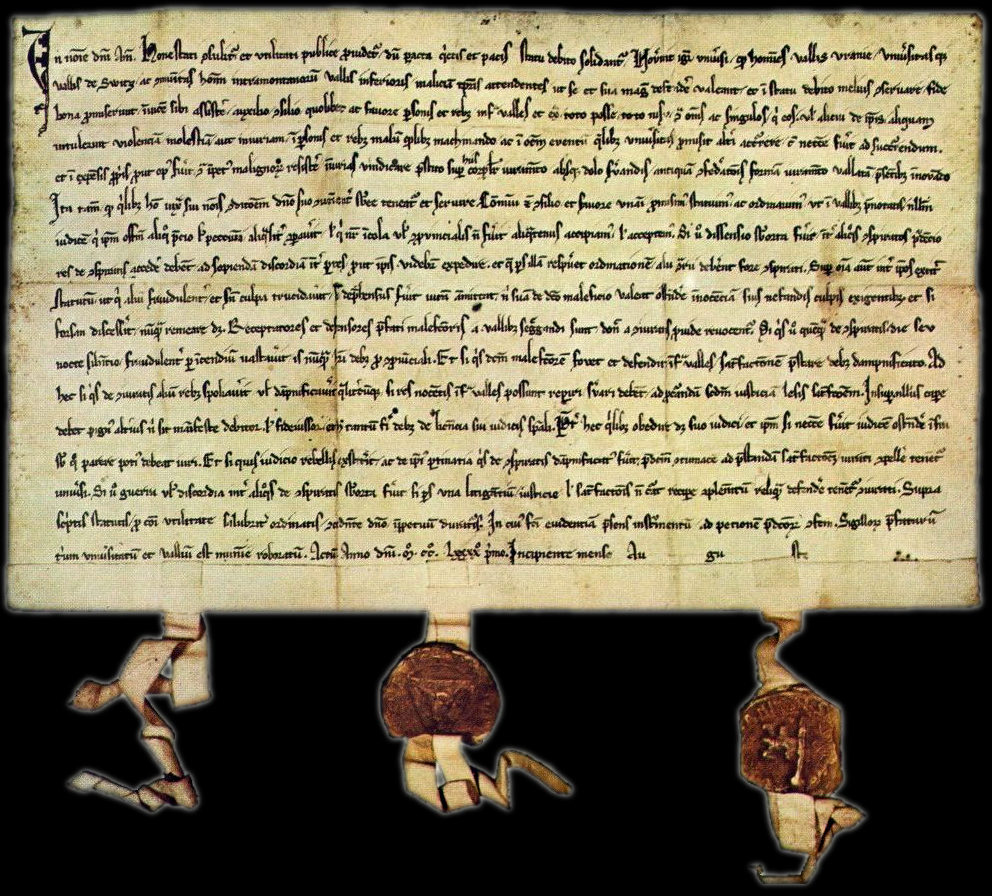 dum   pacta     quietis et pacis           statu     debito   solidantur.      Noverint    igitur universi,
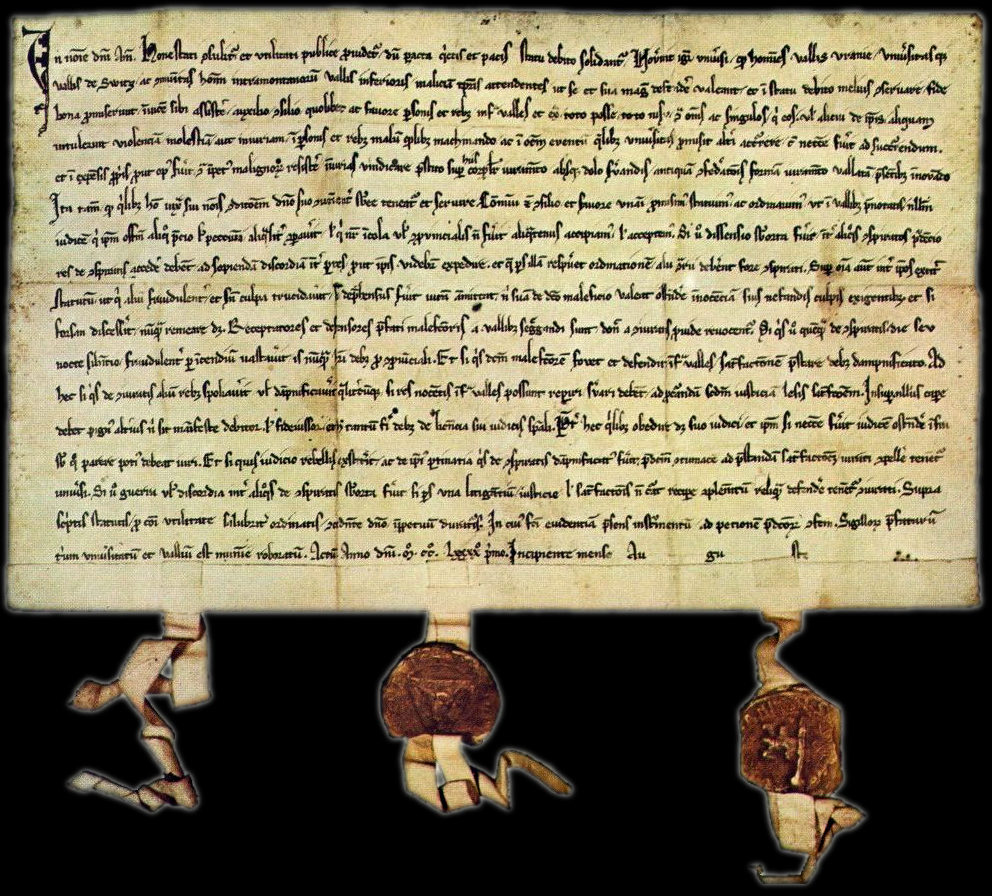 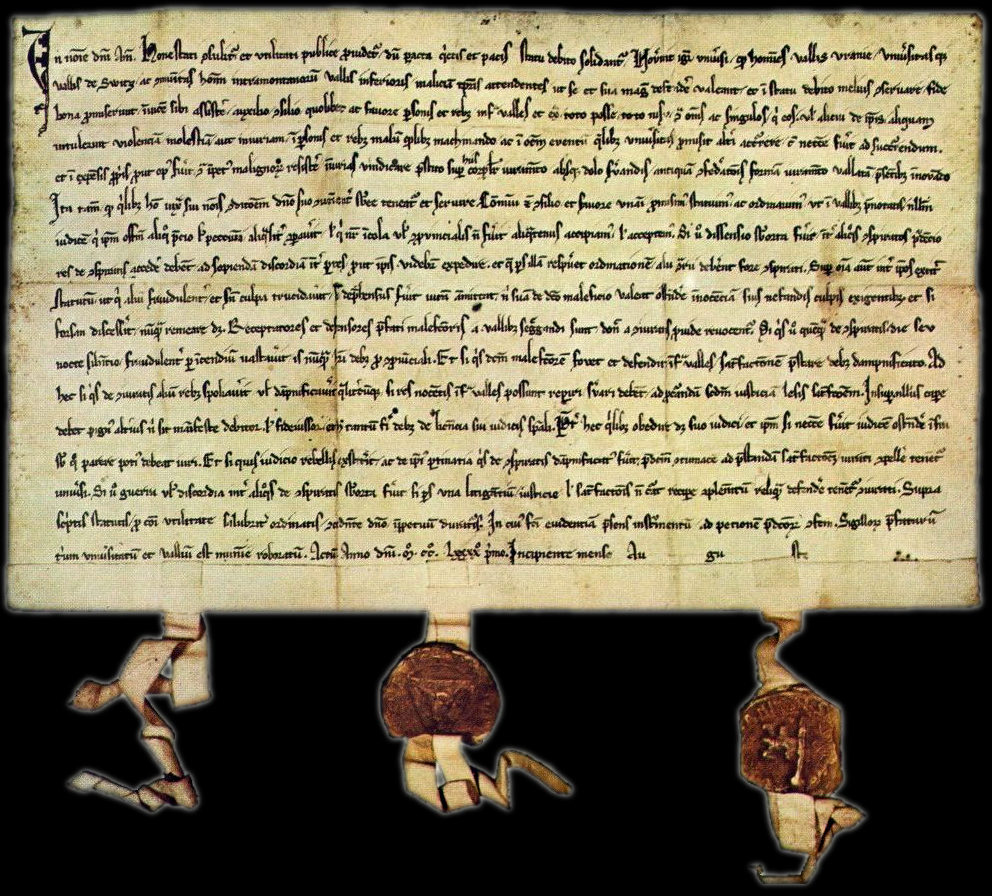 quod homines vallis     Uranie,     universitatisque       vallis       de    Switz,        ac communitas
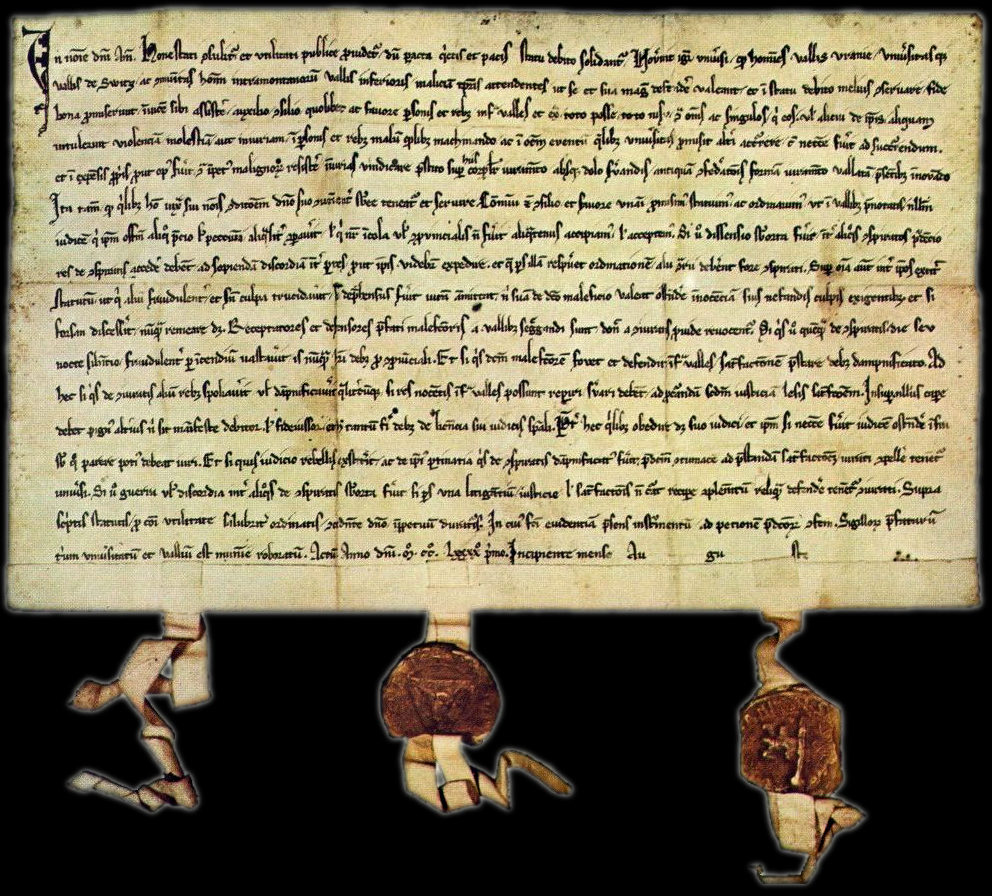 hominum intramontanorum   vallis     inferioris        maliciam temporis attendentes, (…).
Federal Charter 1291 (1)
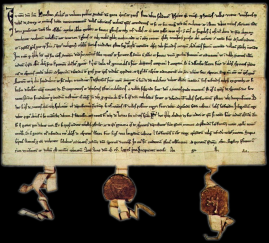 In nomine domini amen. Honestati consulitur et utilitati publice providetur, dum pacta quietis et pacis statu debito solidantur. 

Noverint igitur universi, quod homines vallis Uranie universitasque vallis de Switz ac communitas hominum Intramontanorum Vallis Inferioris maliciam temporis attendentes,
For the common good and proper establishment of peace, the following rules are agreed :



It is to be known that, view of the troubled circumstances of this time, the people and communities of Uri, Schwyz and Nidwalden (…)
Federal Charter 1291 (2)
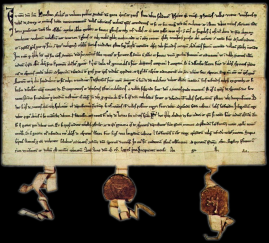 …ut se et sua magis defendere valeant et in statu debito melius conservare, 
fide bona promiserunt invicem sibi assistere auxilio, consilio quolibet ac favore, personis et rebus, infra valles et extra, toto posse, toto nisu contra omnes ac singulos,…
…promise to assist each other by every means possible against one and all who may inflict on them violence or injustice within their valleys and without.
Federal Charter 1291 (3)
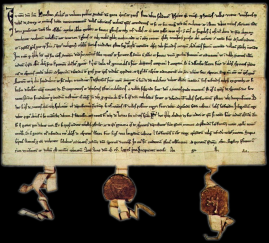 …qui eis vel alicui de ipsis aliquam intulerint violenciam, molestiam aut iniuriam in personis et rebus malum quodlibet machinando, ac in omnem eventum quelibet universitas promisit alteri accurrere, cum necesse fuerit, ad succurrendum et in expensis propriis, prout opus fuerit, contra impetus malignorum resistere, iniurias vindicare, …
Each community shall help the other with every counsel and favour and at its own expense in the event of any assault on persons or goods within and without the valleys…
Federal Charter 1291 (4)
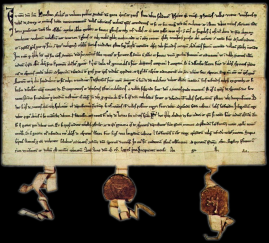 …prestito super hiis corporaliter iuramento absque dolo servandis antiquam confederationis formam iuramento vallatam presentibus innovando, 

ita tamen, quod quilibet homo iuxta sui nominis conditionem domino suo convenienter subesse teneatur et servire.
… and to this end have sworn a solemn oath to uphold this agreement in confirmation and renewal of a more ancient accord.


Every man shall continue to serve his overlord to the best of his abilities.
Federal Charter 1291 (5)
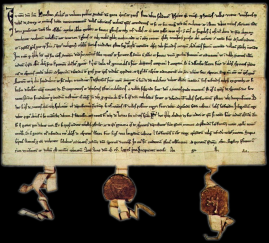 Communi etiam consilio et favore unanimi promisimus, statuimus ac ordinavimus, ut in vallibus prenotatis nullum iudicem, qui ipsum officium aliquo precio vel peccunia aliqualiter comparaverit vel qui noster incola vel conprovincialis non fuerit, aliquatenus accipiamus vel acceptamus.
The office of judge may not be obtained for any price and may only be exercised by those who are natives or resident with us.
Federal Charter 1291 (6)
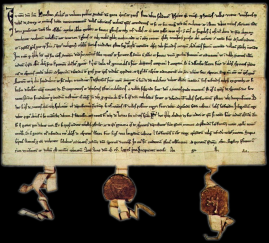 Si vero dissensio suborta fuerit inter aliquos conspiratos, prudenciores de conspiratis accedere debent ad sopiendam discordiam inter partes, prout ipsis videbitur expedire, et que pars illam respueret ordinationem, alii contrarii deberent fore conspirati.
Any dispute amongst the Confederates shall be settled by the most prudent amongst us, whose decision shall be defended by all.
Federal Charter 1291 (7)
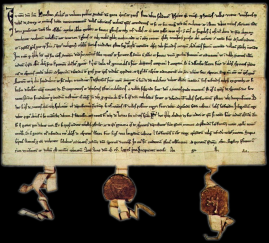 Super omnia autem inter ipsos extitit statutum, ut, qui alium fraudulenter et sine culpa trucidaverit, si deprehensus fuerit, vitam ammittat, nisi suam de dicto maleficio valeat ostendere innocenciam, suis nefandis culpis exigentibus, et si forsan discesserit, numquam remeare debet. 

Receptatores et defensores prefati malefactoris a vallibus segregandi sunt, donec a coniuratis provide revocentur.
Those who commit murder shall themselves be put to death. A murderer who flees may never return. 







Those who protect him shall themselves be banished from the valley until they are recalled by the Confederates.
Federal Charter 1291 (8)
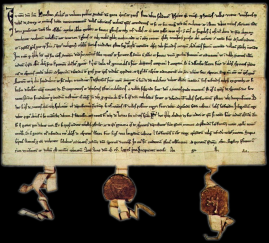 Si quis vero quemquam de conspiratis die seu nocte silentio fraudulenter per incendium vastaverit, is numquam haberi debet pro conprovinciali. Et si quis dictum malefactorem fovet et defendit infra valles, satisfactionem prestare debet dampnificato.
Those who maliciously injure others by fire shall lose their rights as fellow countrymen, and anyone who protects and defends such an evil-doer shall be held liable for the damage done.
Federal Charter 1291 (9)
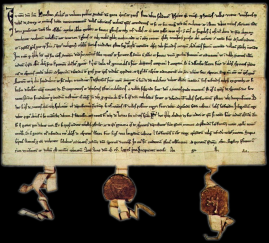 Ad hec si quis de coniuratis alium rebus spoliaverit vel dampnificaverit qualitercumque, si res nocentis infra valles possunt reperiri, servari debent ad procurandam secundum iusticiam lesis satisfactionem.
Any man who robs a Confederate or injures him in any way shall be held liable to the extent of his property in the valleys.
Federal Charter 1291 (10)
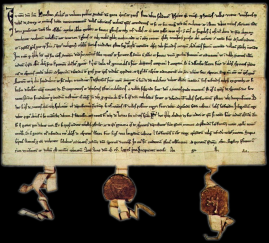 Insuper nullus capere debet pignus alterius, nisi sit manifeste debitor vel fideiussor, et hoc tantum fieri debet de licencia sui iudicis speciali.

Preter hec quilibet obedire debet suo iudici et ipsum, si necesse fuerit, iudicem ostendere infra <valles>, sub quo parere potius debeat iuri.
The property of debtors or sureties may only be seized with the permission of a judge




Every man shall obey his judge and must if need be indicate the judge in the valley before whom he must appear.
Federal Charter 1291 (11)
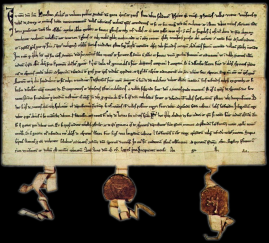 Et si quis iudicio rebellis exstiterit ac de ipsius pertinatia quis de conspiratis dampnificatus fuerit, predictum contumacem ad prestandam satisfactionem iurati conpellere tenentur universi.
Any man who rebels against a verdict and thereby injures a Confederate shall be compelled by all other Confederates to make good the damage done.
Federal Charter 1291 (12)
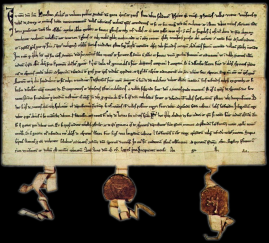 War or discord amongst the Confederates shall be settled by an arbiter and if any party fails to accept the decision or fails to make good the damage, the Confederates are bound to defend the other party.
Si vero guerra vel discordia inter aliquos de conspiratis suborta fuerit, si pars una litigantium iusticie vel satisfactionis non curat recipere complementum, reliquam defendere tenentur coniurati.
Federal Charter 1291 (13)
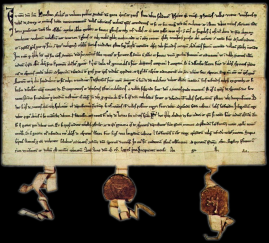 Suprascriptis statutis pro communi utilitate salubriter ordinatis concedente domino in perpetuum duraturis. 

In cuius facti evidentiam presens instrumentum ad peti<ci>onem predictorum confectum sigillorum prefatarum trium universitatum et vallium est munimine roboratum.
Actum anno domini M CC Lxxxx primo incipiente mense Augusto.
These rules for the common good shall endure forever.



Done with the seals of the three aforementioned communities and valleys at the beginning of August 1291.